Encuadre semestre 2023-BLENGUA Y COMUNICACIÓN I
Objetivo:
Reconocerá los aspectos del encuadre mediante el diálogo con la finalidad de mejorar su desempeño académico en el curso.
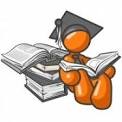 Profa. Araceli Martínez Parada
correo: p26araceligrupos@gmail.com.
Teléfono celular: 2221937088
ENCUADRE
Objetivo:Reconocerá los aspectos del encuadre mediante el diálogo con la finalidad de mejorar su desempeño académico en el curso.
Fechas importantes del semestre                        2023B
Calendario
Inicio del curso
28 de agosto del 2023.
Suspensiones
2° de noviembre del 2023.
 20 de noviembre del 2023
, 1°de enero del 2024
Vacaciones
18 de diciembre al  2 de enero  del 2024.
Fin del Curso.
26 de enero del 2024.
1er parcial 
2 al 6 octubre del 2023 
2do parcial
6  al 10 de noviembre del 2023.
3er parcial
11 al 15 de diciembre del 2023
Regularización 
15 al 19 de enero  del 2024
Fechas importantes del semestre                        2023B
Calendario
Consejo consultivo
29 septiembre 2023
27 de octubre del 2023
24 de noviembre del 2023
26 de enero 2024.
Etapa de extraordinarios 
Primera.
4 al 6 septiembre del 2023 
Segunda. 
3 al 5 de octubre del 2023.
Tercera
21 al 23 de noviembre del 2023
Cuarta 
6 al 8 de febrero  del 2024
Aspectos del Encuadre
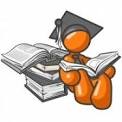 Participa
Análisis de expectativas
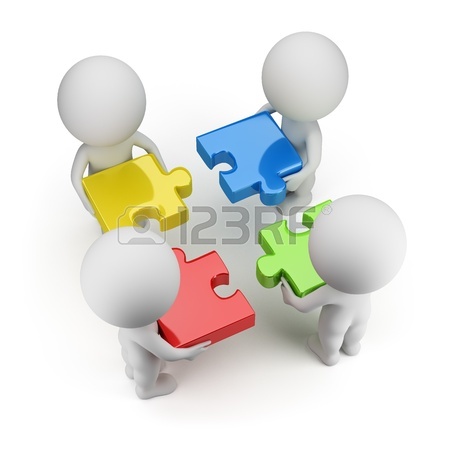 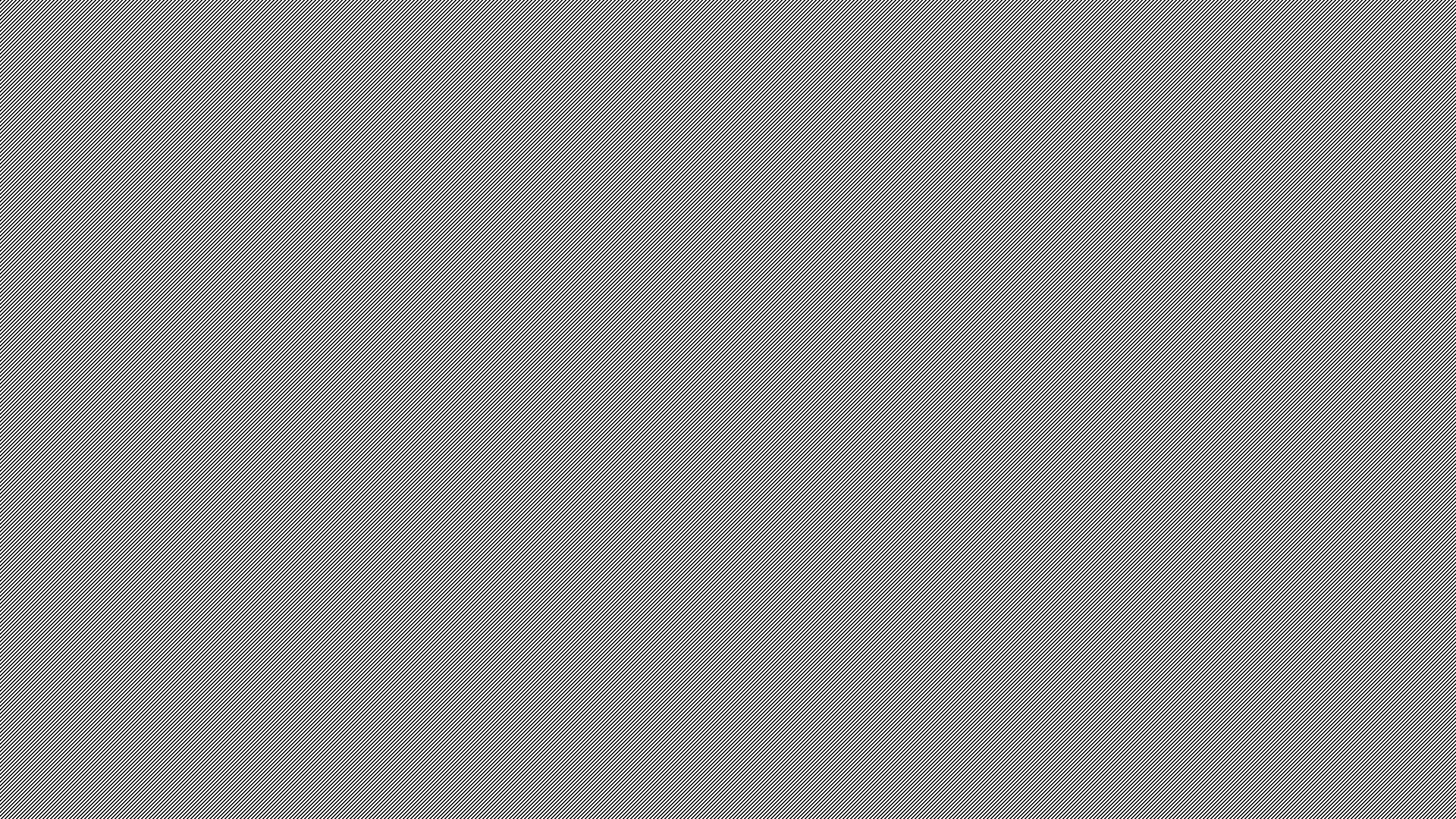 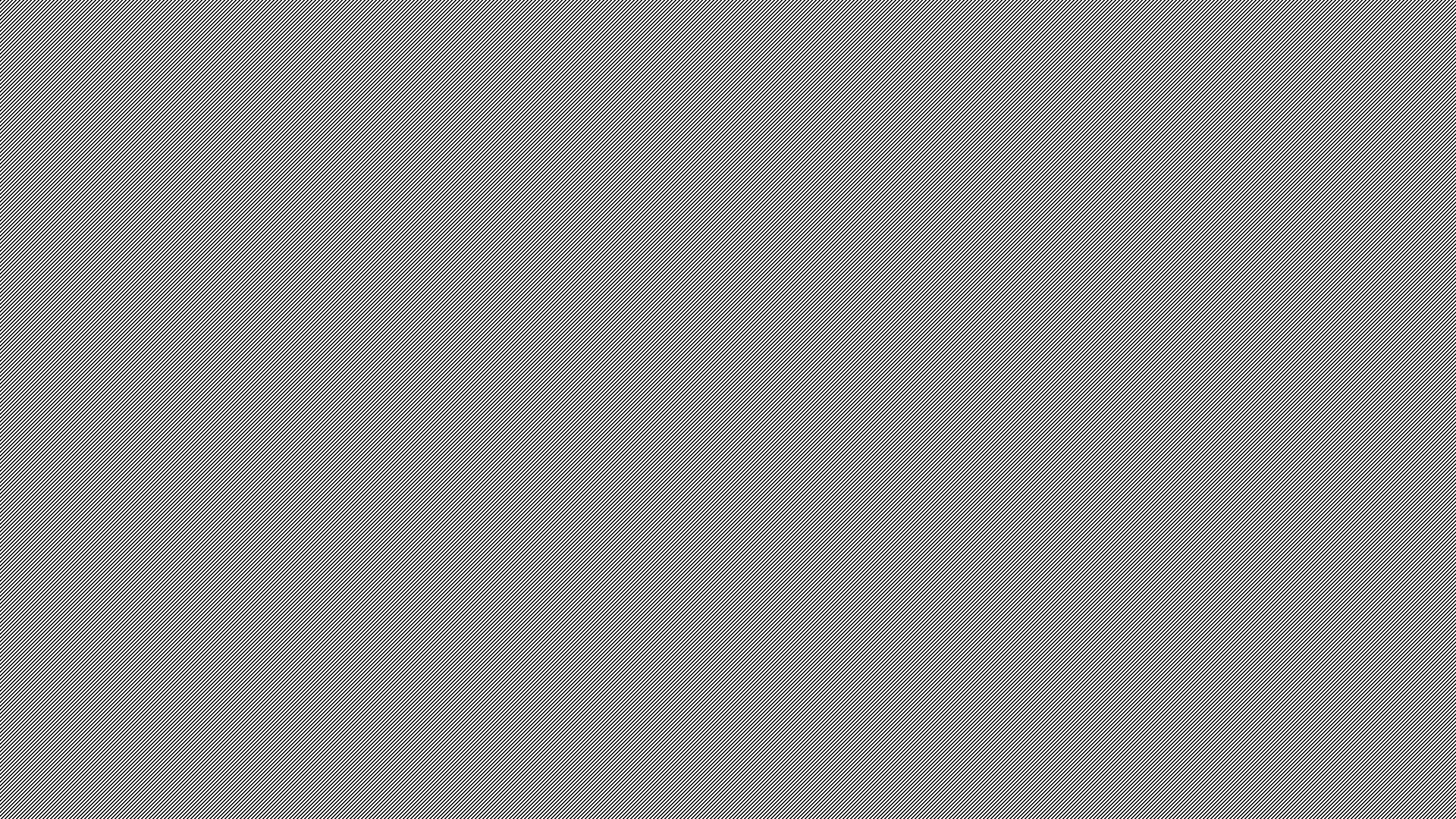 Estilos de Aprendizaje
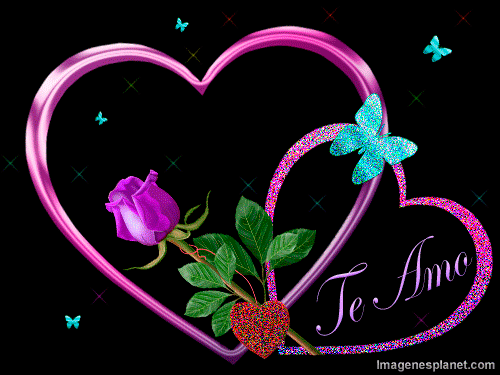 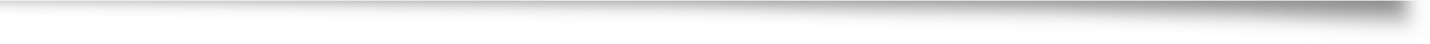 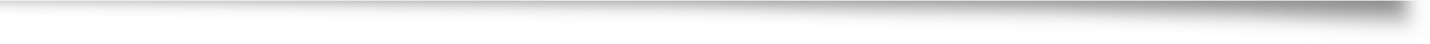 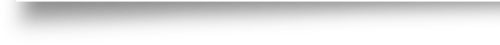 De Brandler y Grinder
Visual

Kinestésico

Auditivo
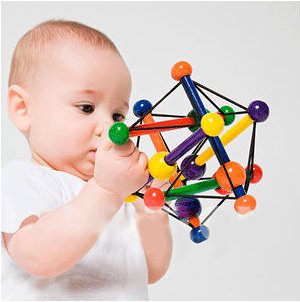 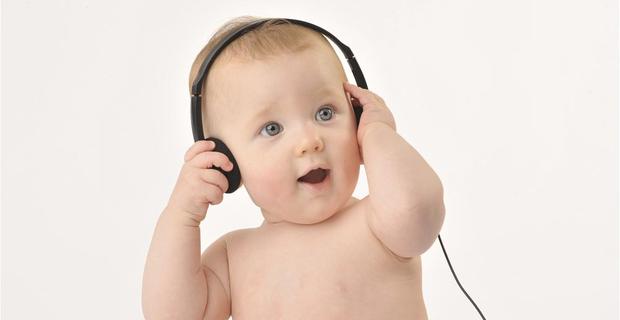 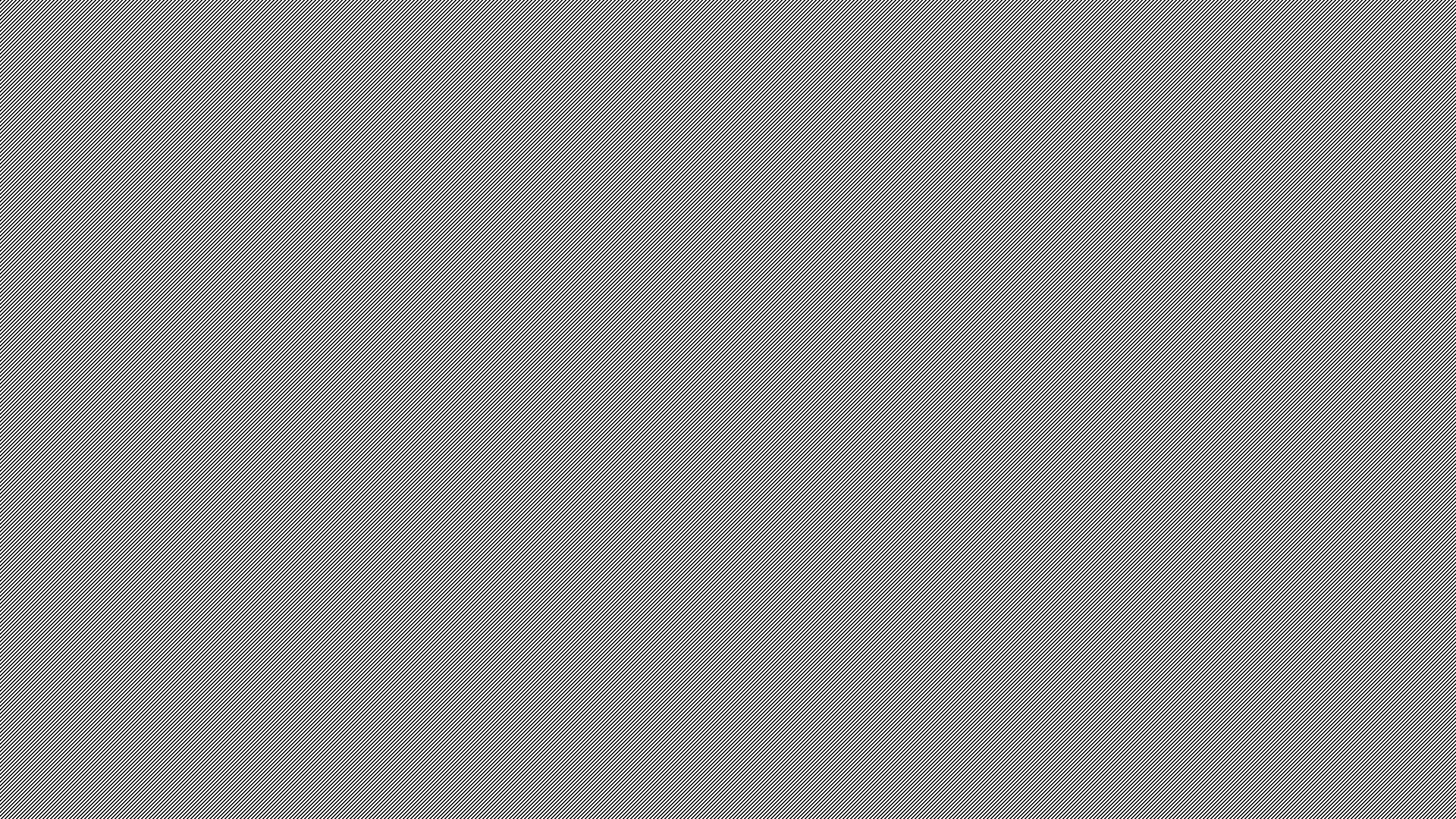 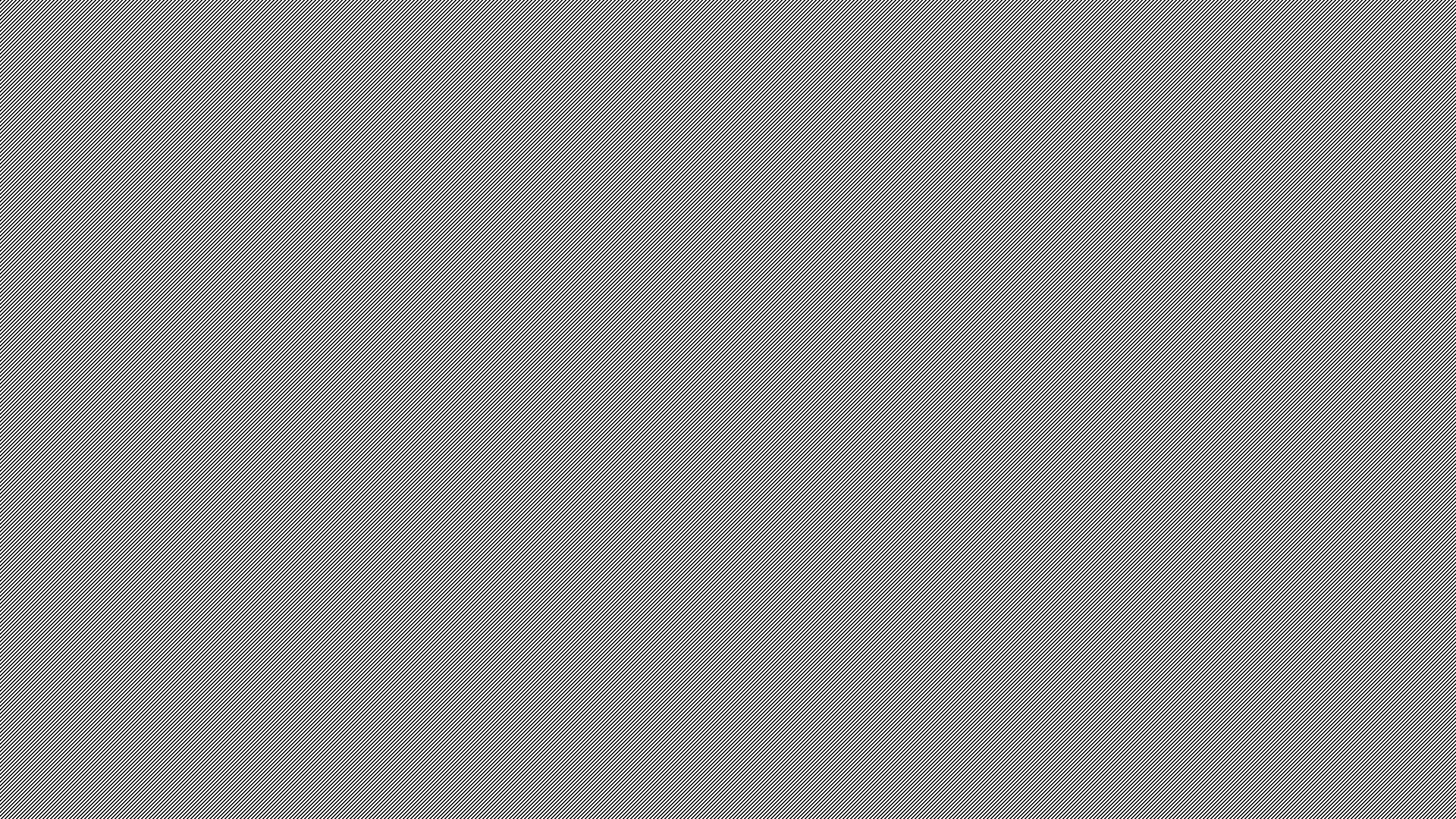 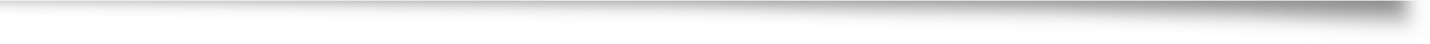 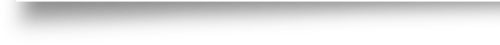 Visuales
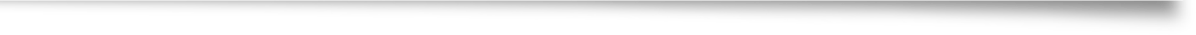 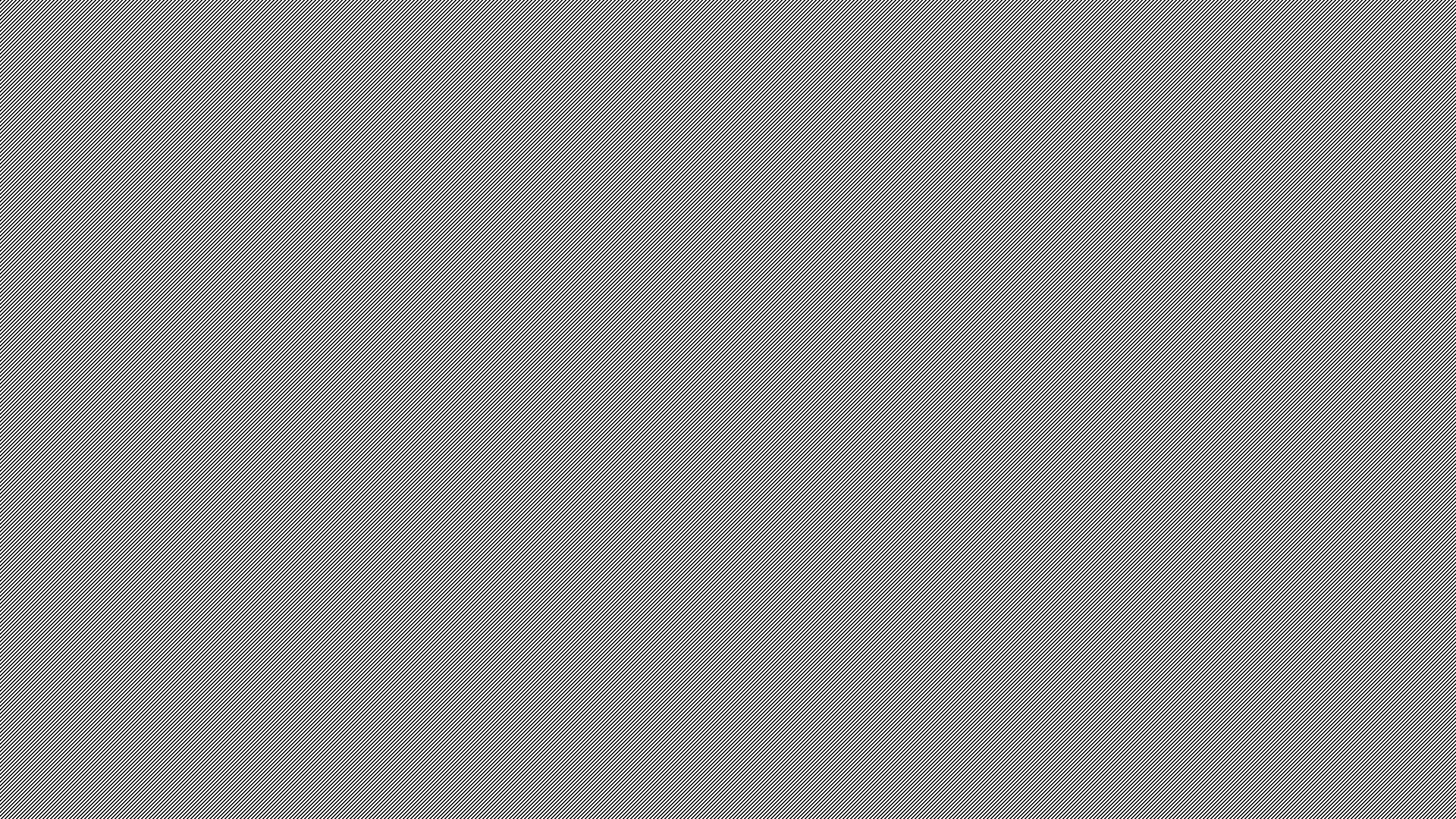 Expresa sus             sentimientos espontáneamente.
Llora, se emociona, enoja  y deprime con facilidad.
Actúa llevado por el impulso.
Su mirada es hacia abajo, respiración profunda, voz      lenta  y   grave.
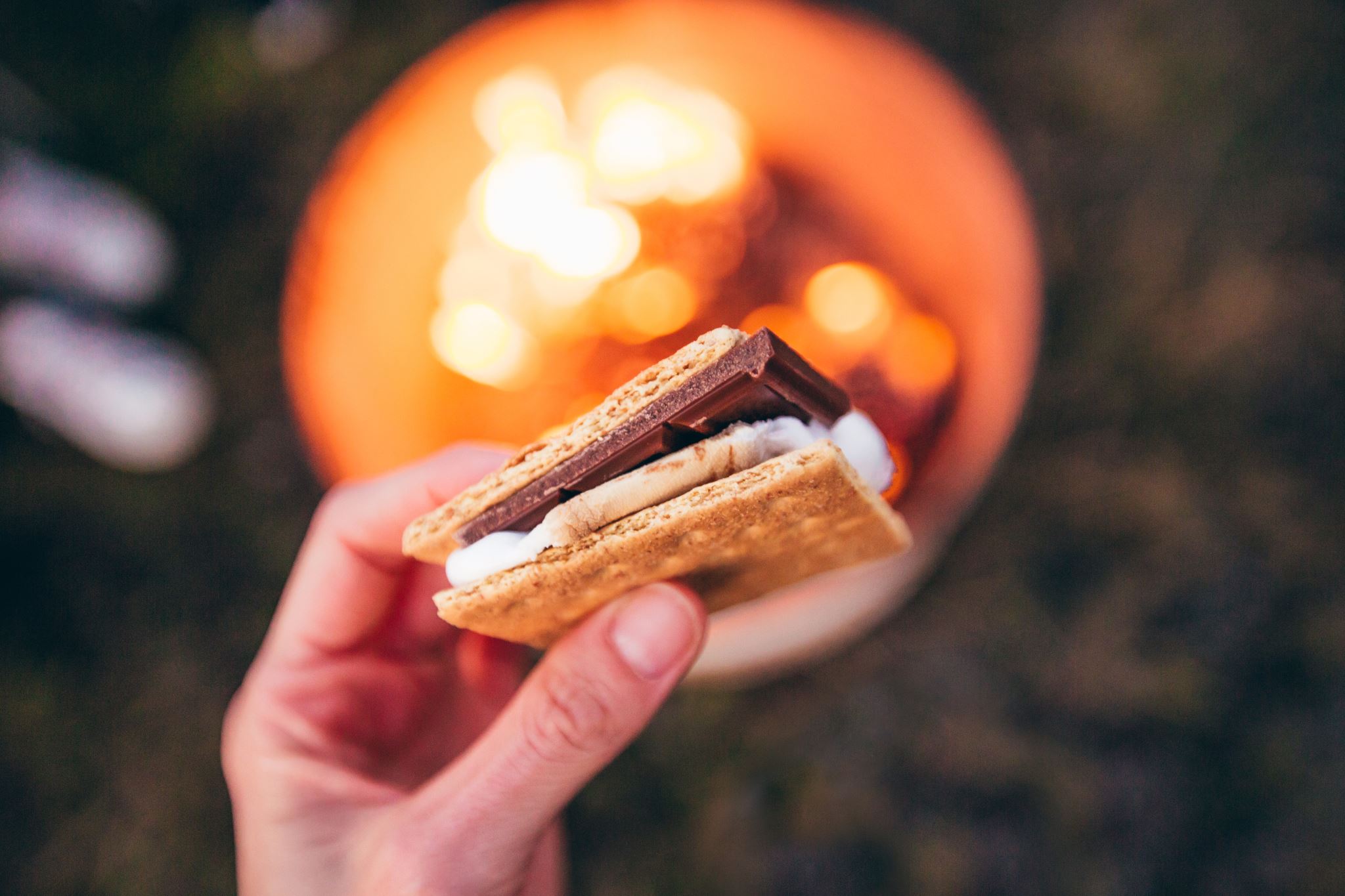 Kinestésico
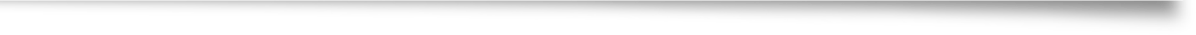 Puro Corazón
Auditivo
Tiene vida interior.
Hablan lo que les interesa.
Excelente conversador.
Capacidad de organizar.
Les molesta el ruido.
Mira de un lado a otro hacia sus orejas.
Estilo conservador y elegante.
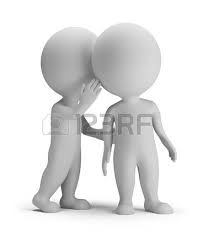 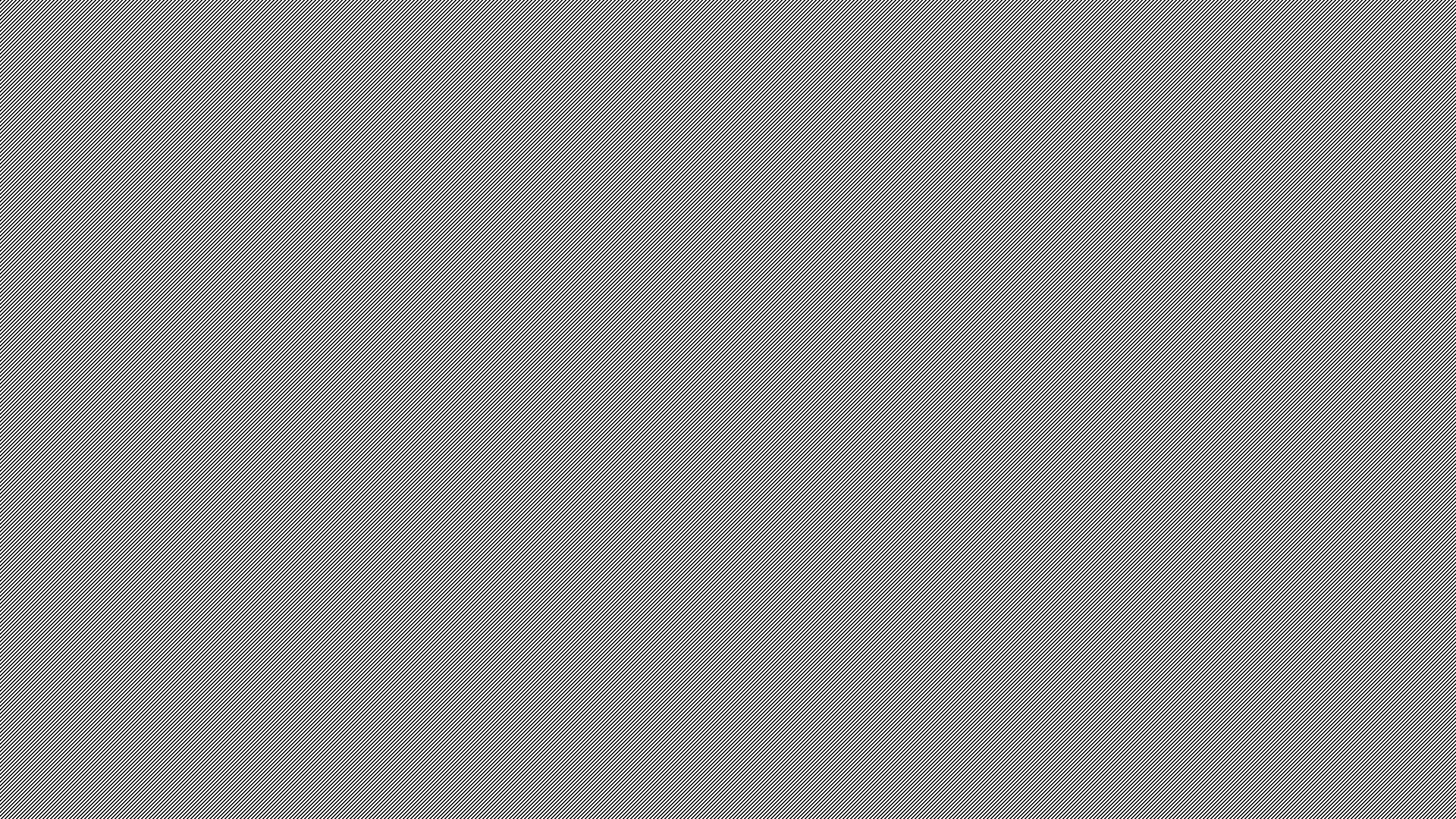 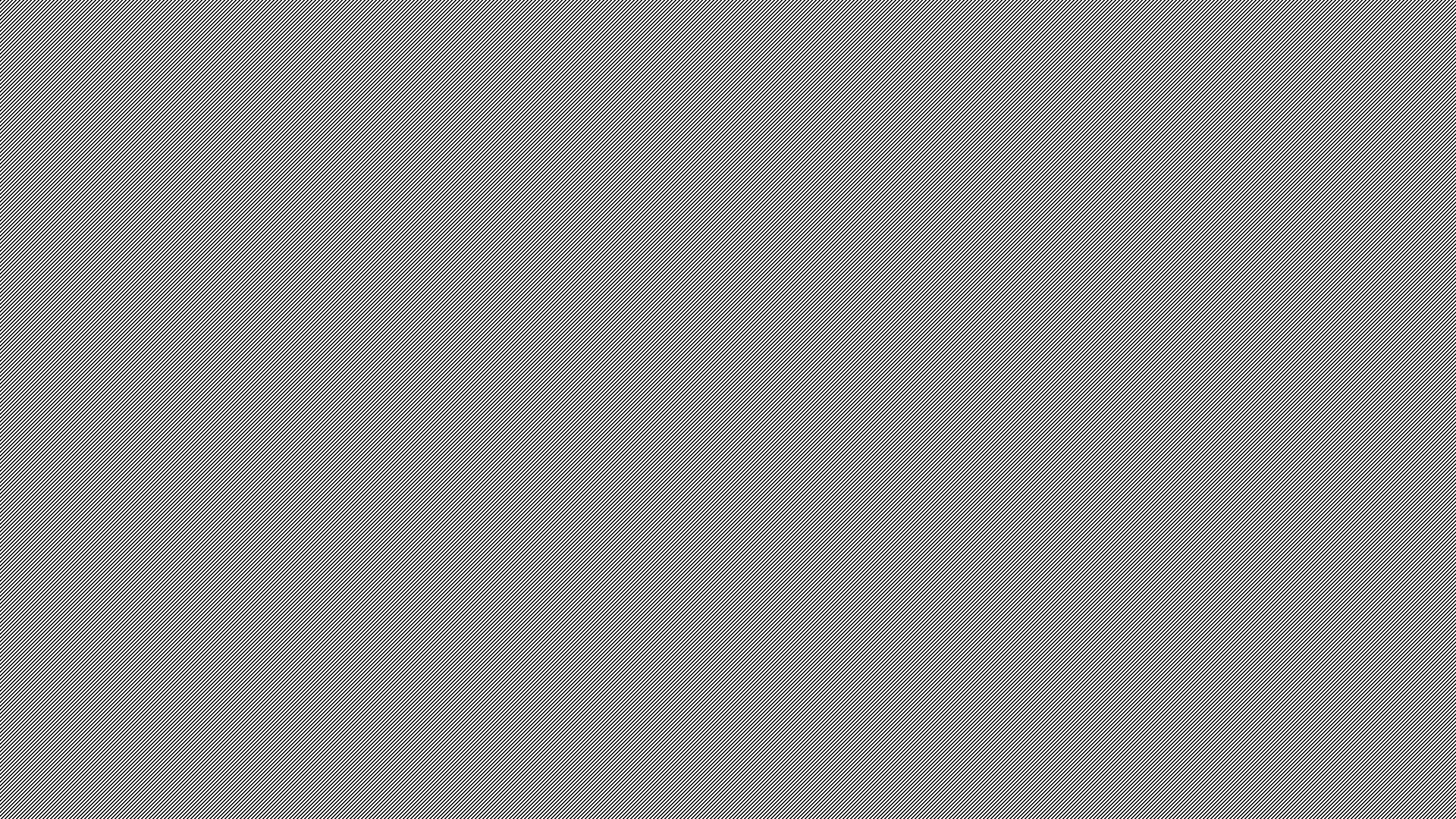 Evaluación Diagnóstica
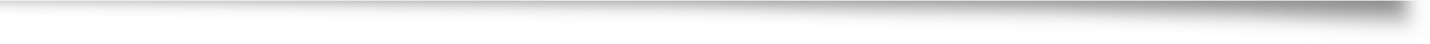 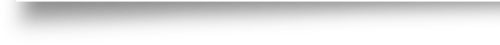 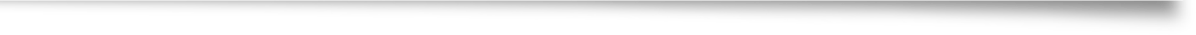 Cuadro SQA
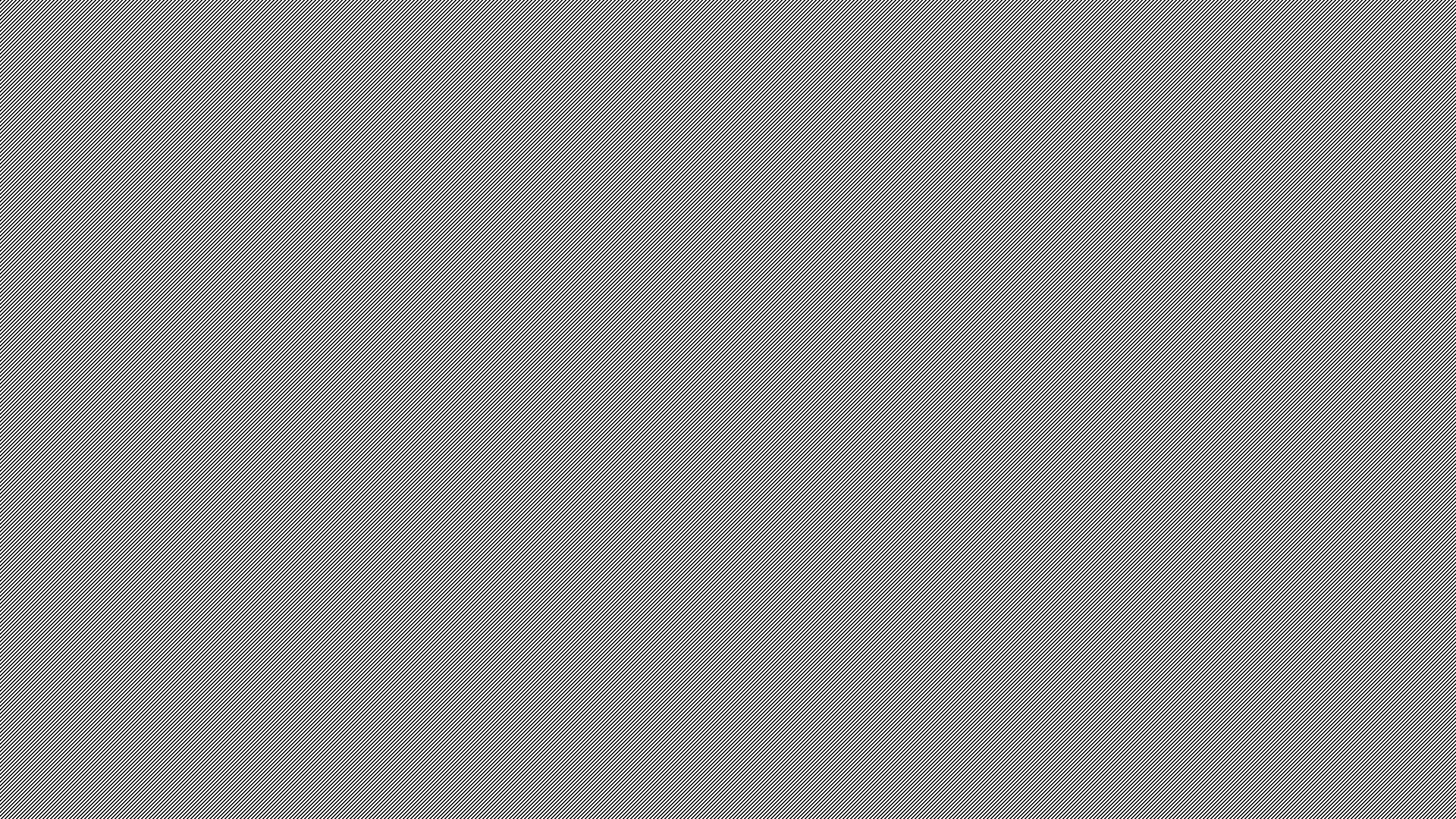 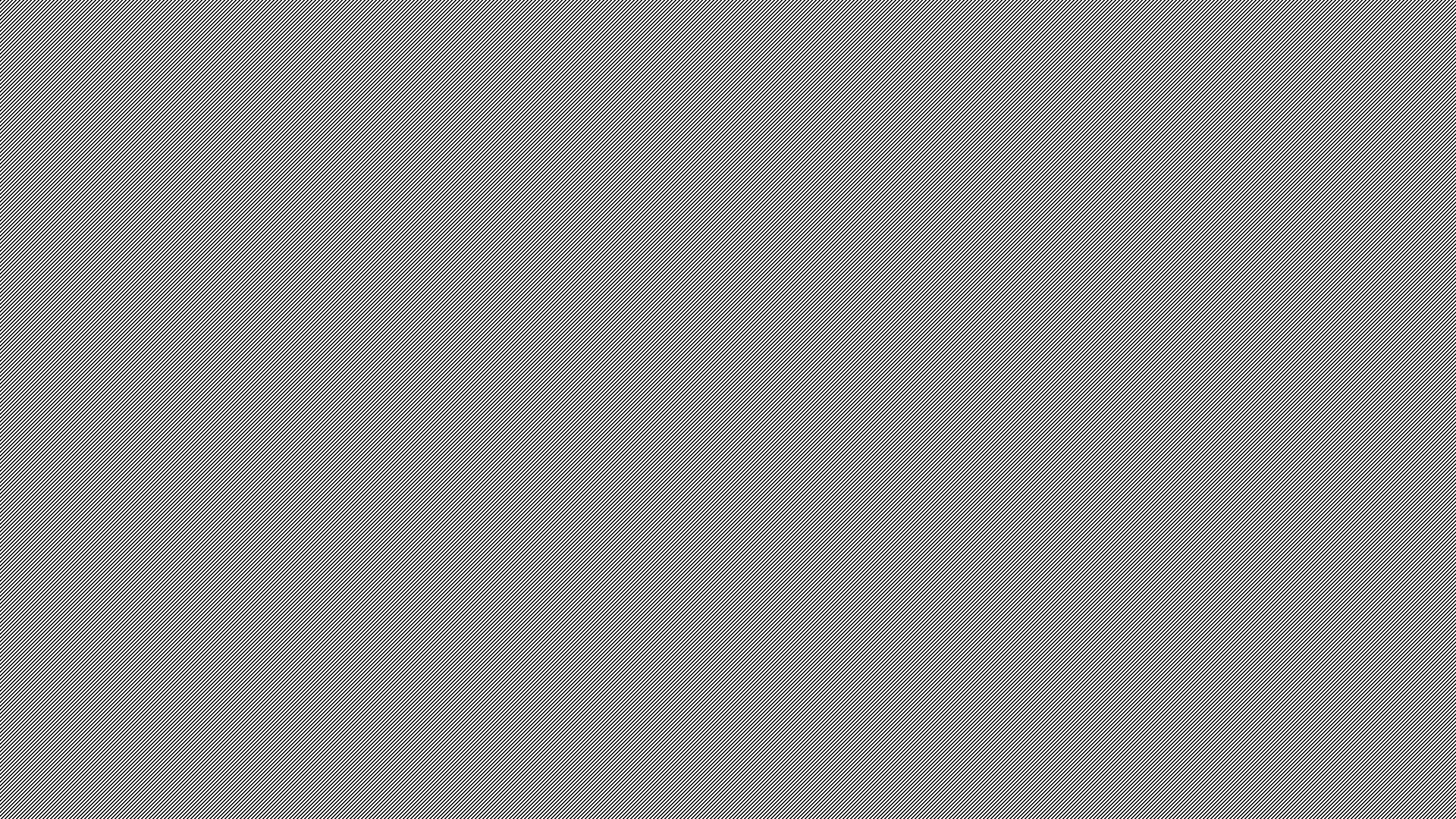 Evaluación Diagnóstica
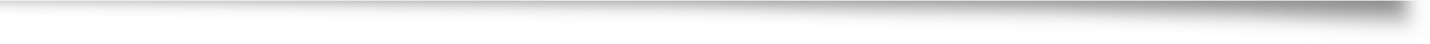 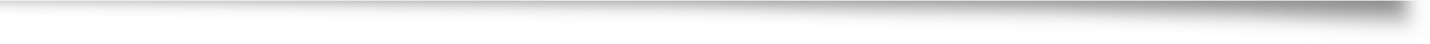 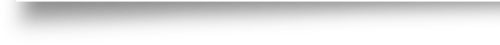 Cuadro SQA
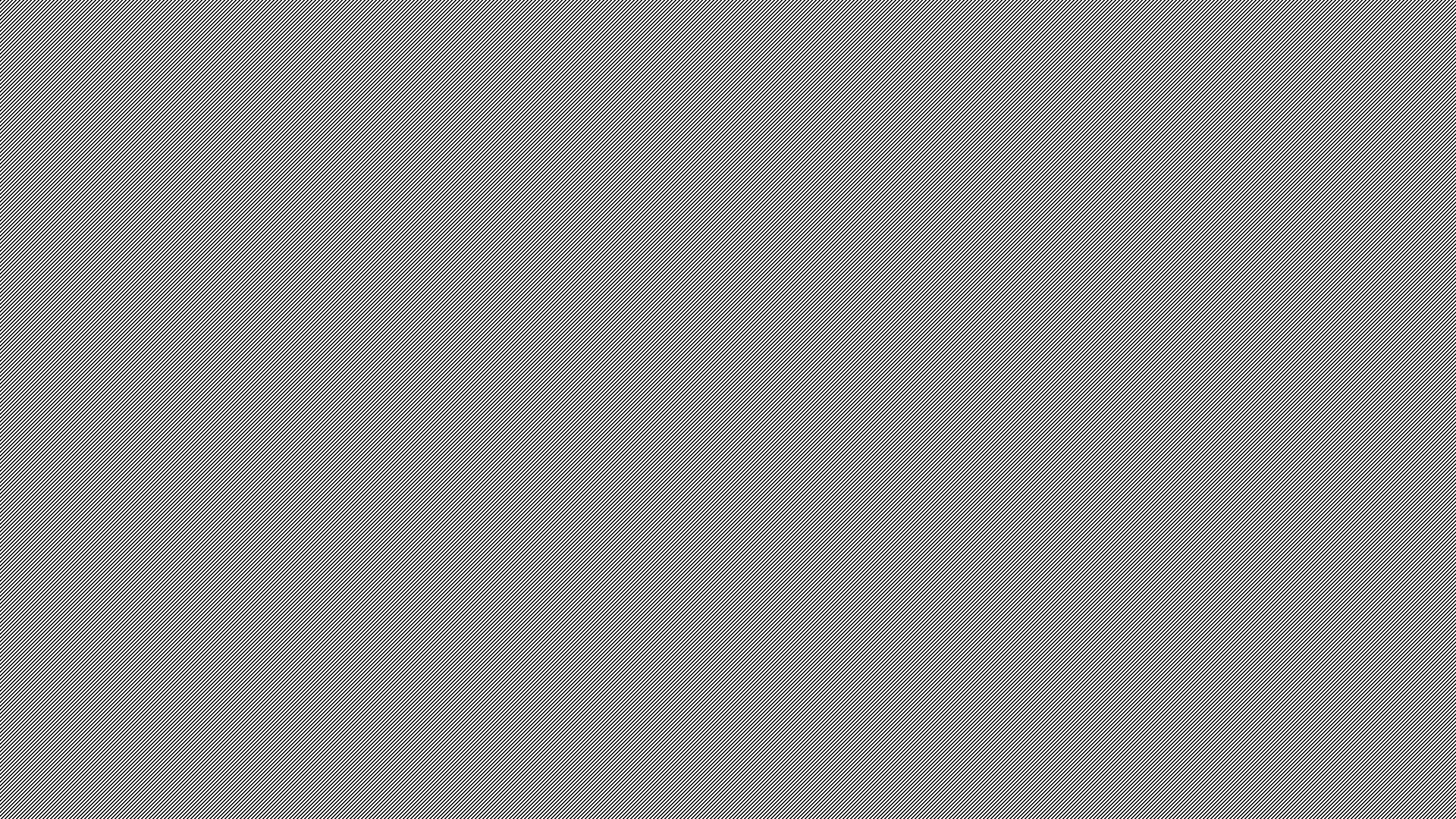 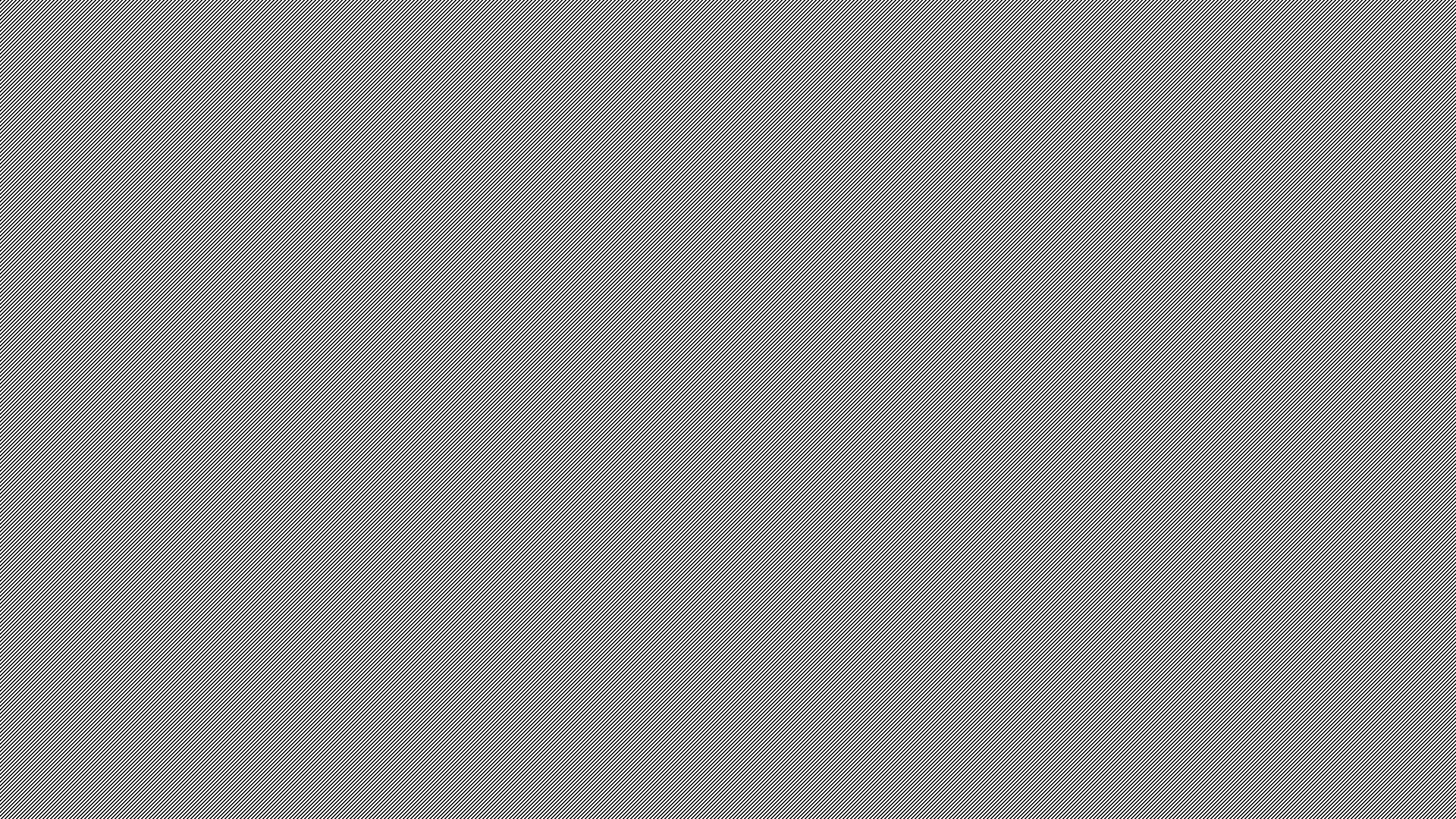 Evaluación Diagnóstica
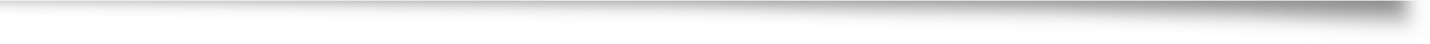 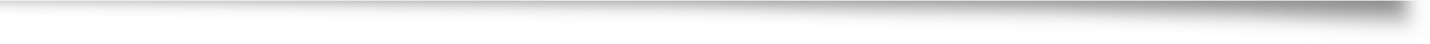 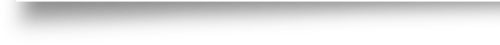 Cuadro SQA
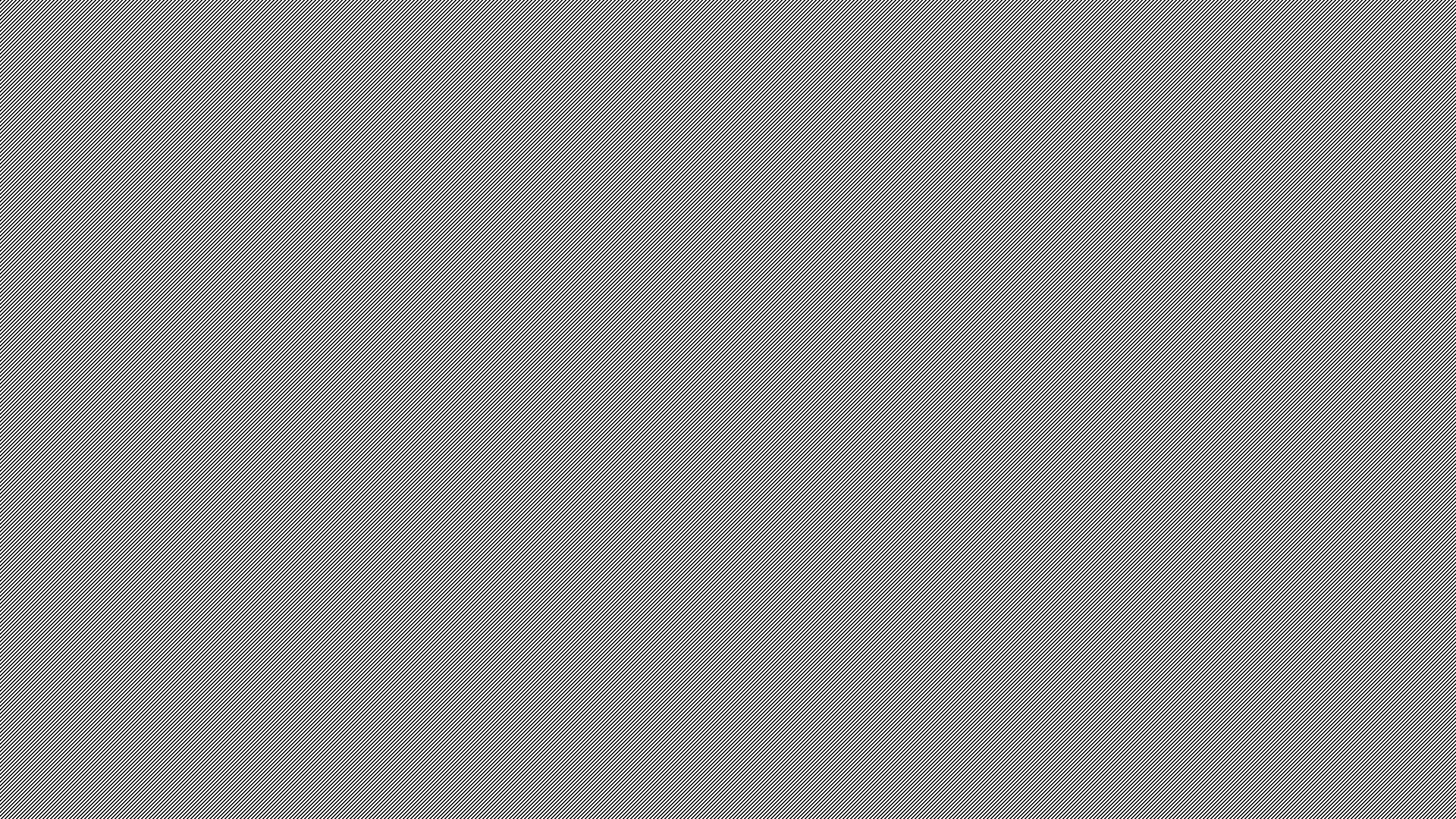 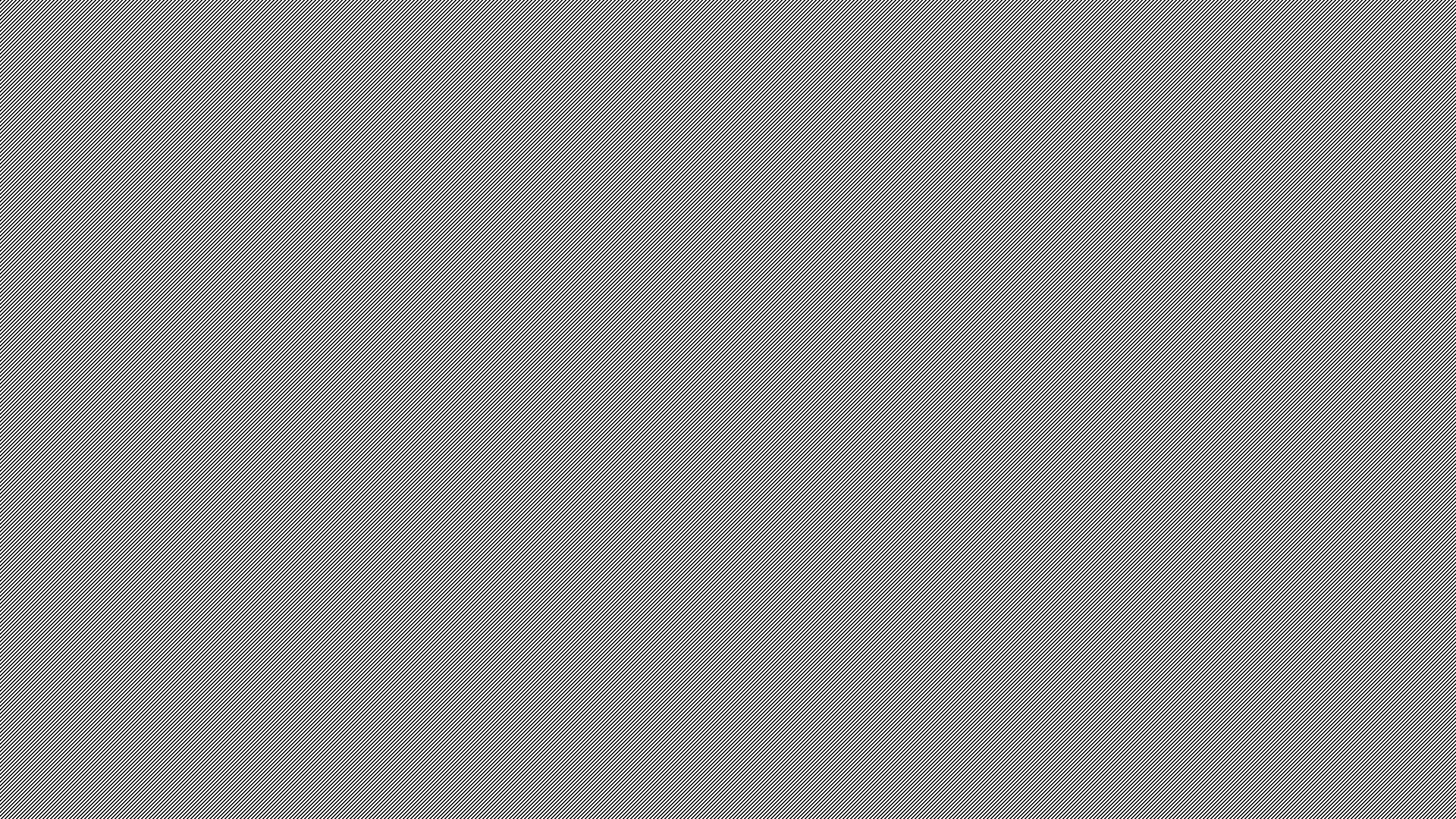 Evaluación Diagnóstica
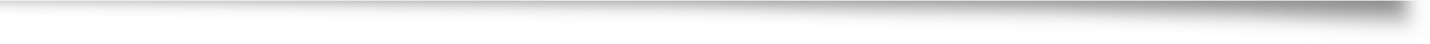 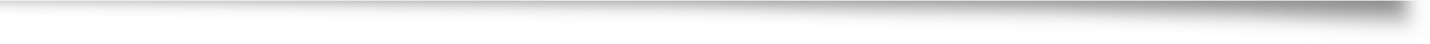 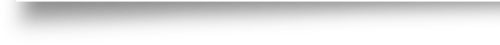 Cuadro SQA
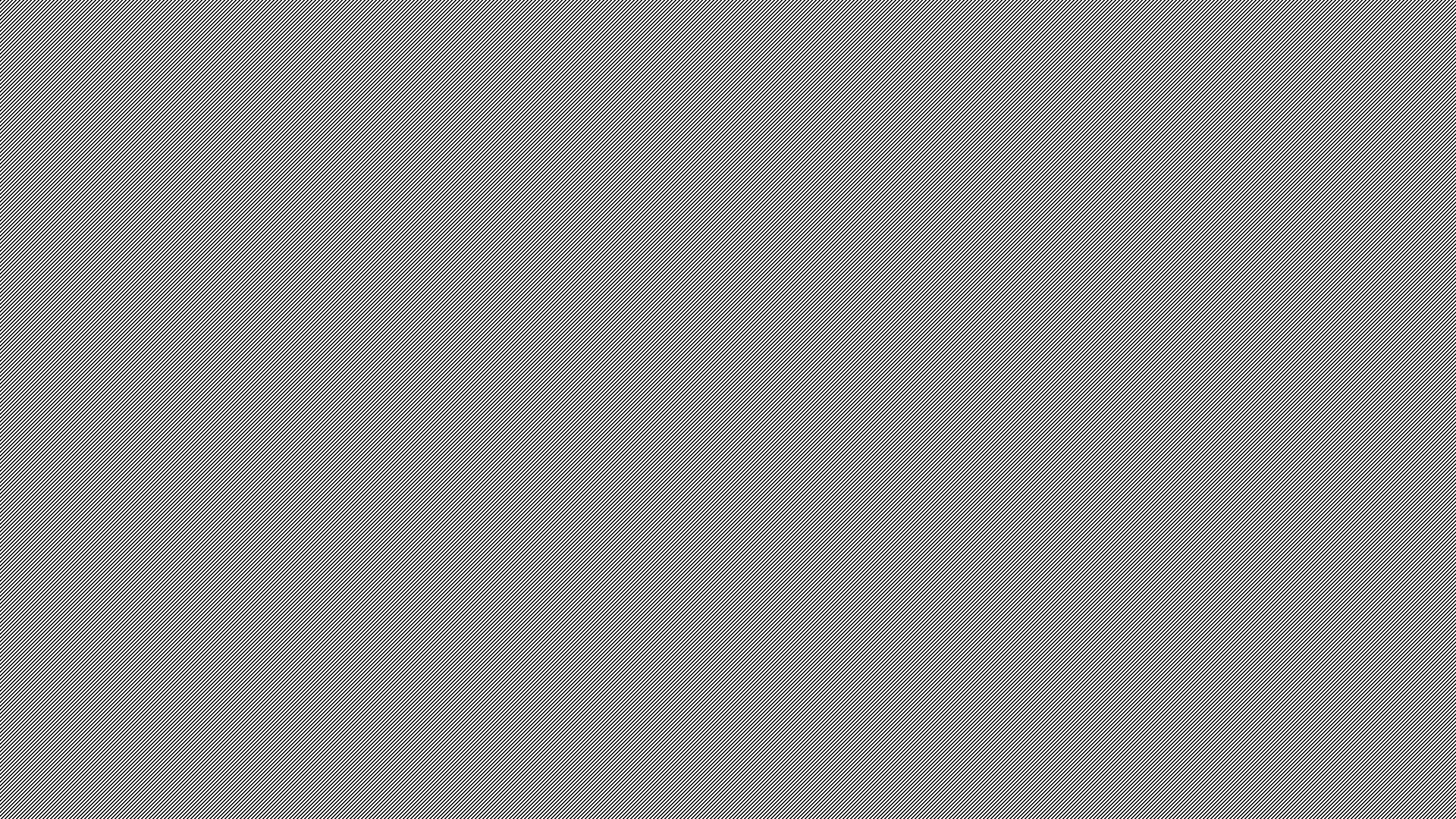 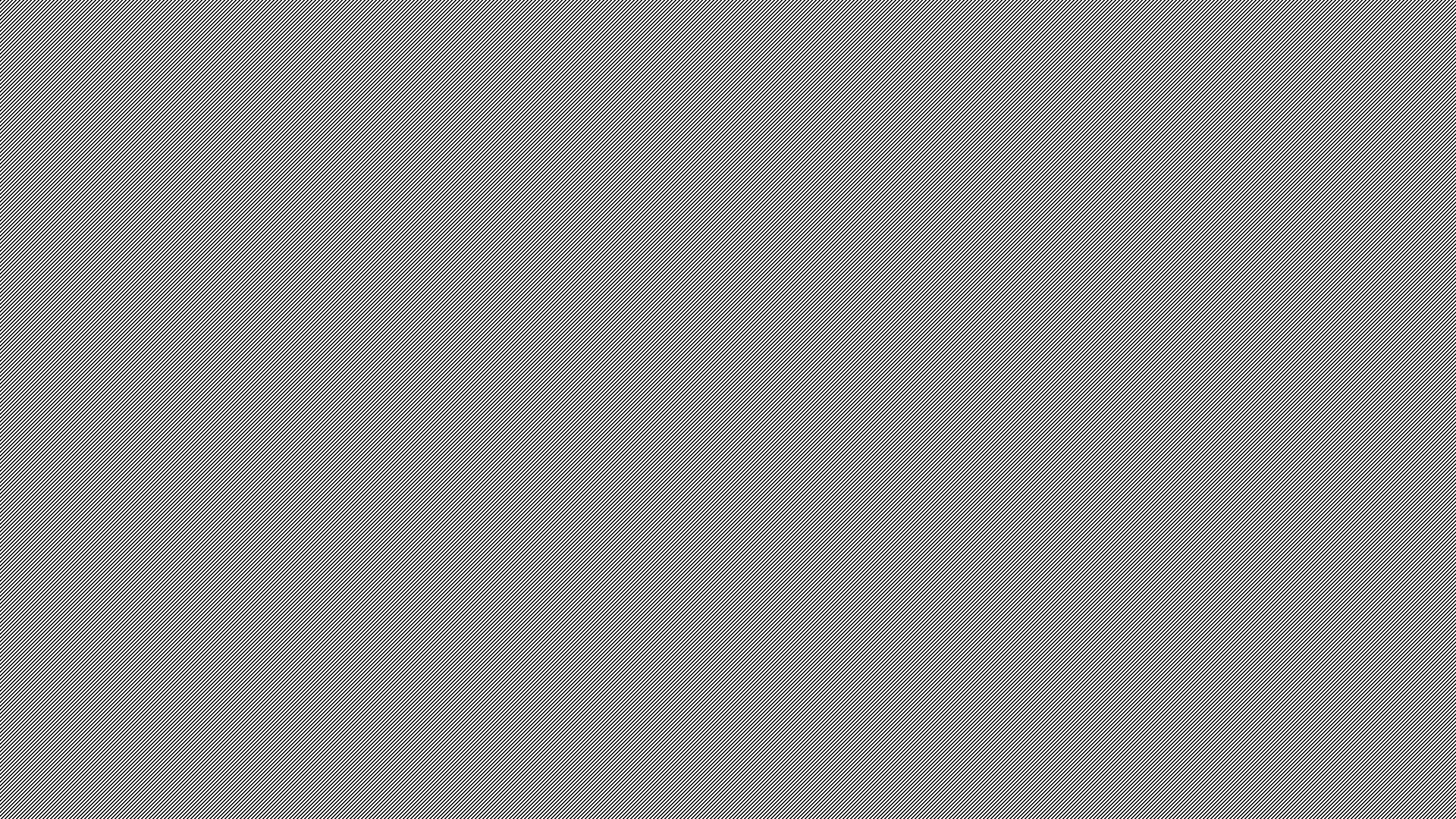 Progresiones, Categorías, subcategorías y Metas.
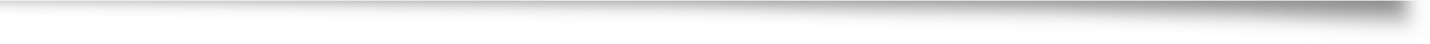 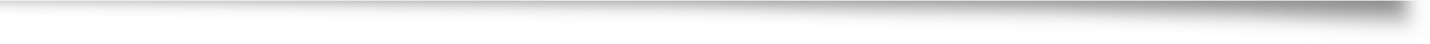 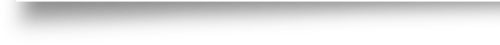 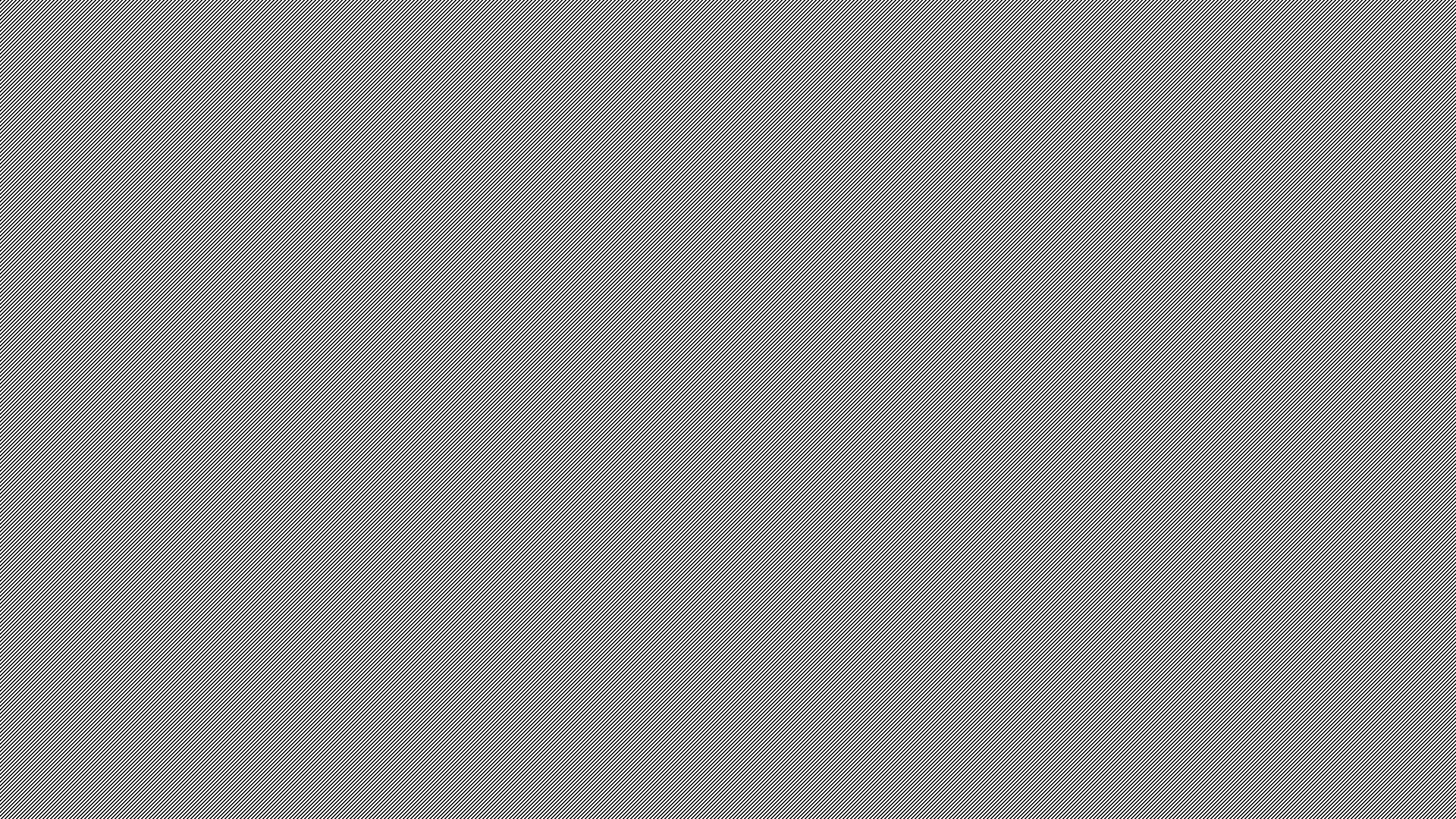 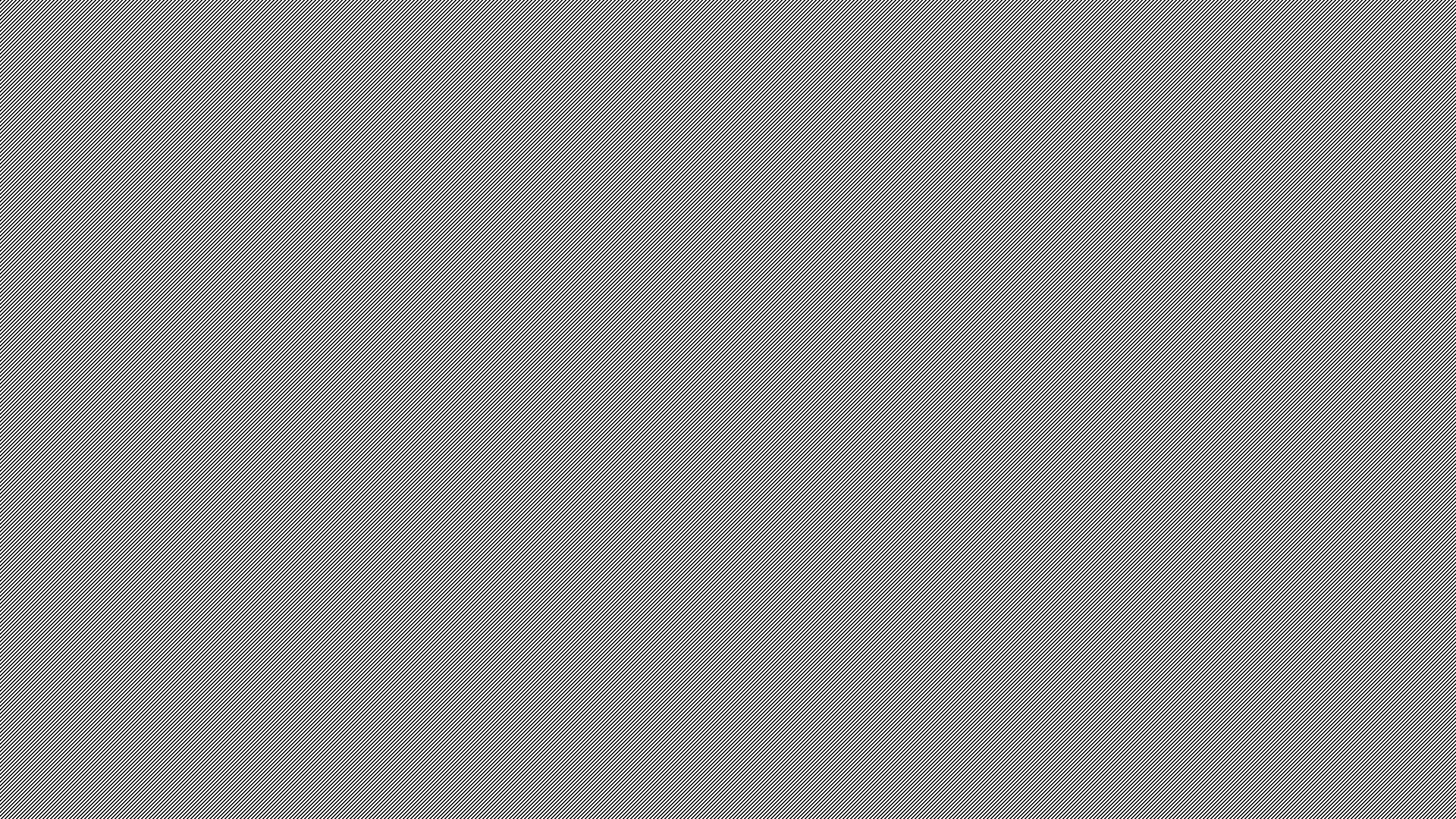 Progresiones, Categorías, subcategorías y Metas
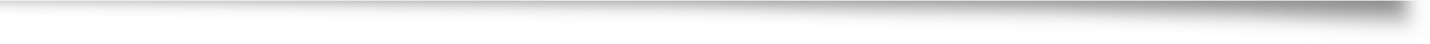 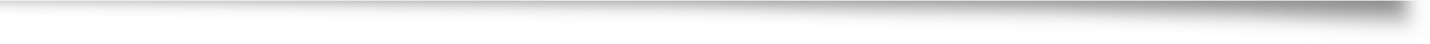 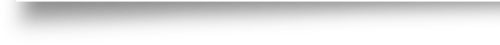 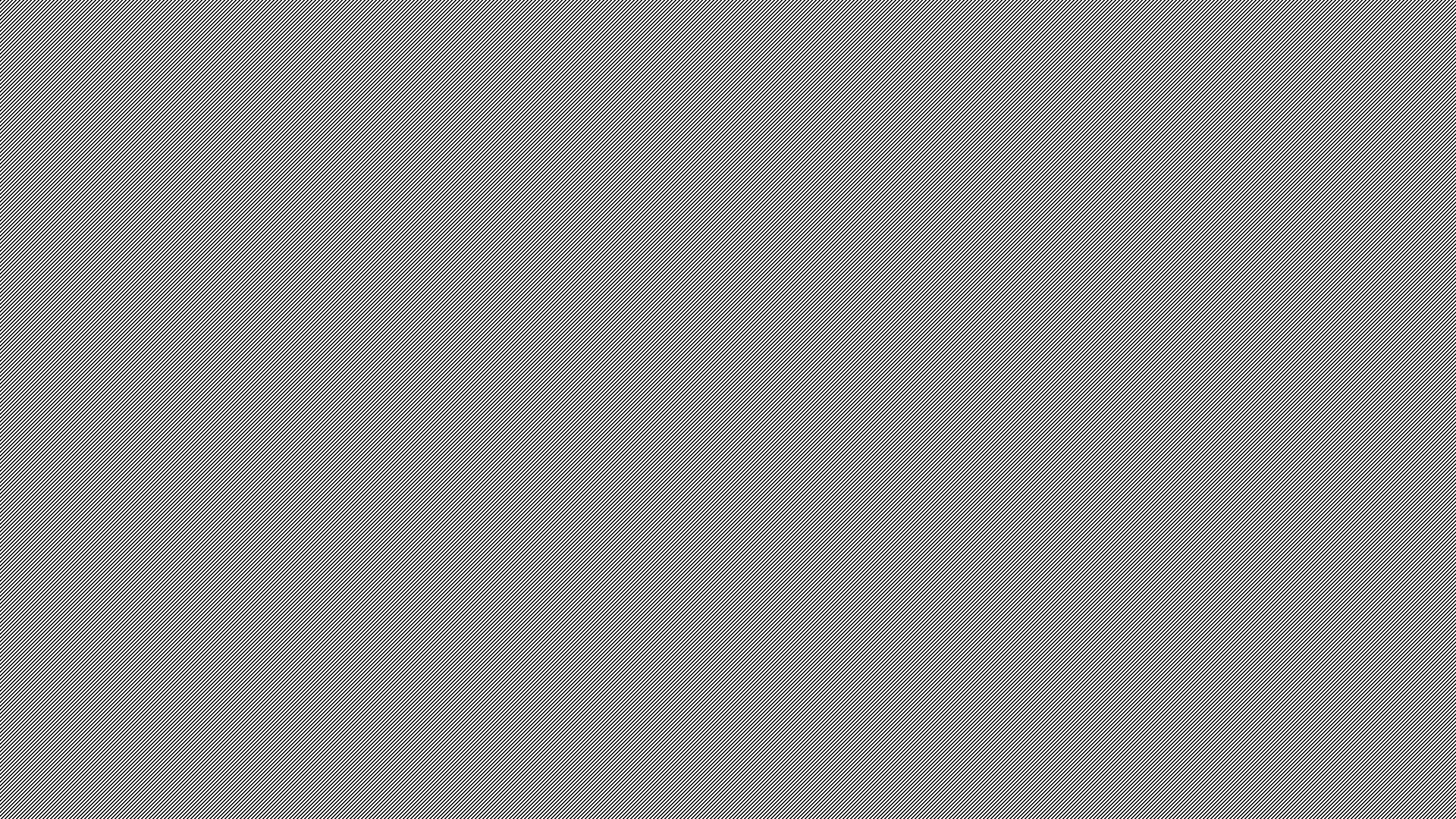 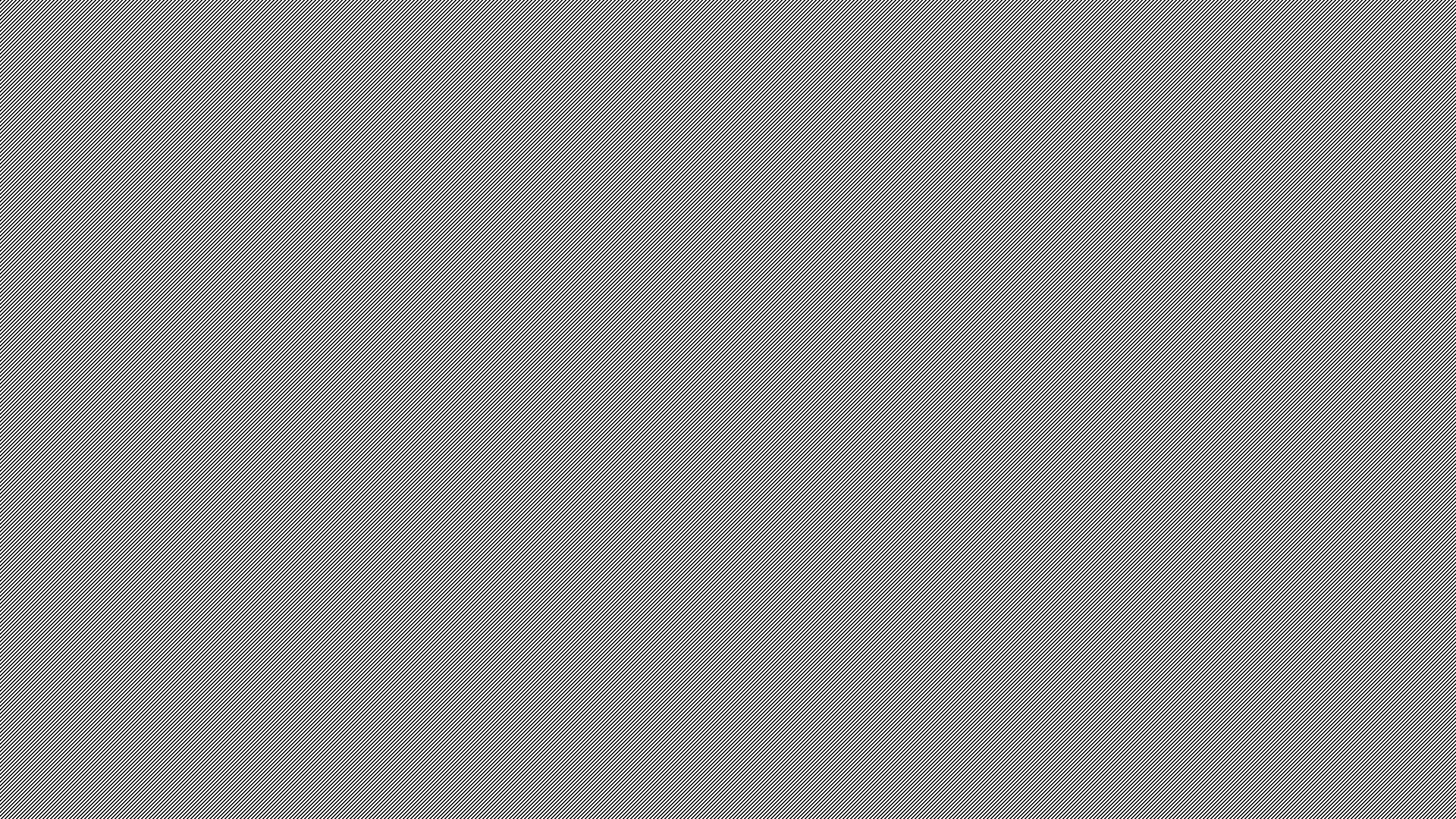 Progresiones, Categorías, y subcategorías y Metas.
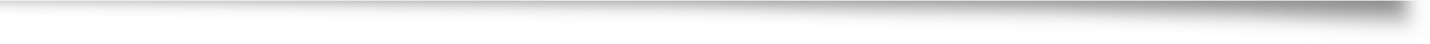 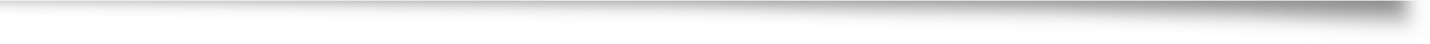 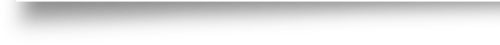 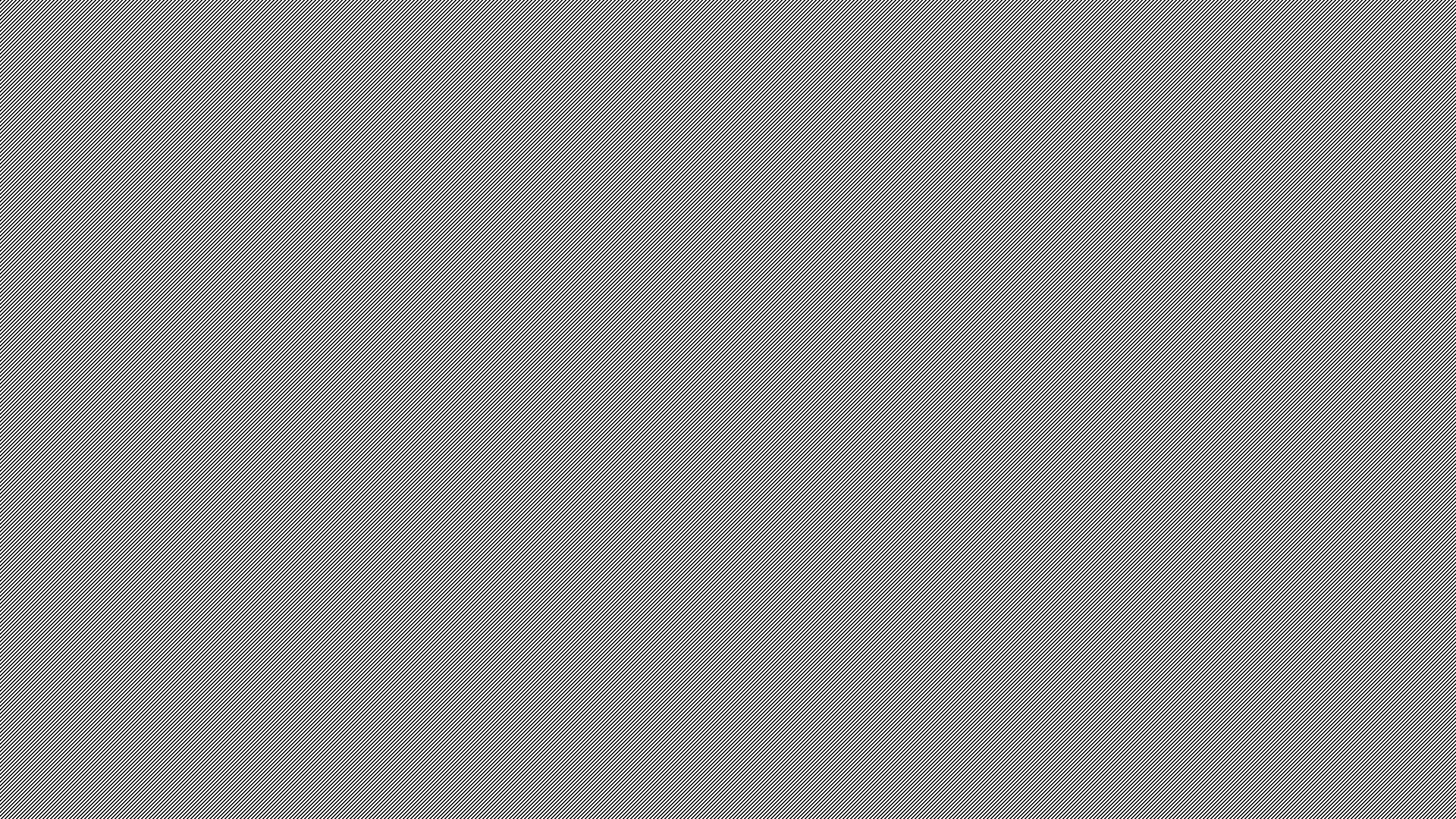 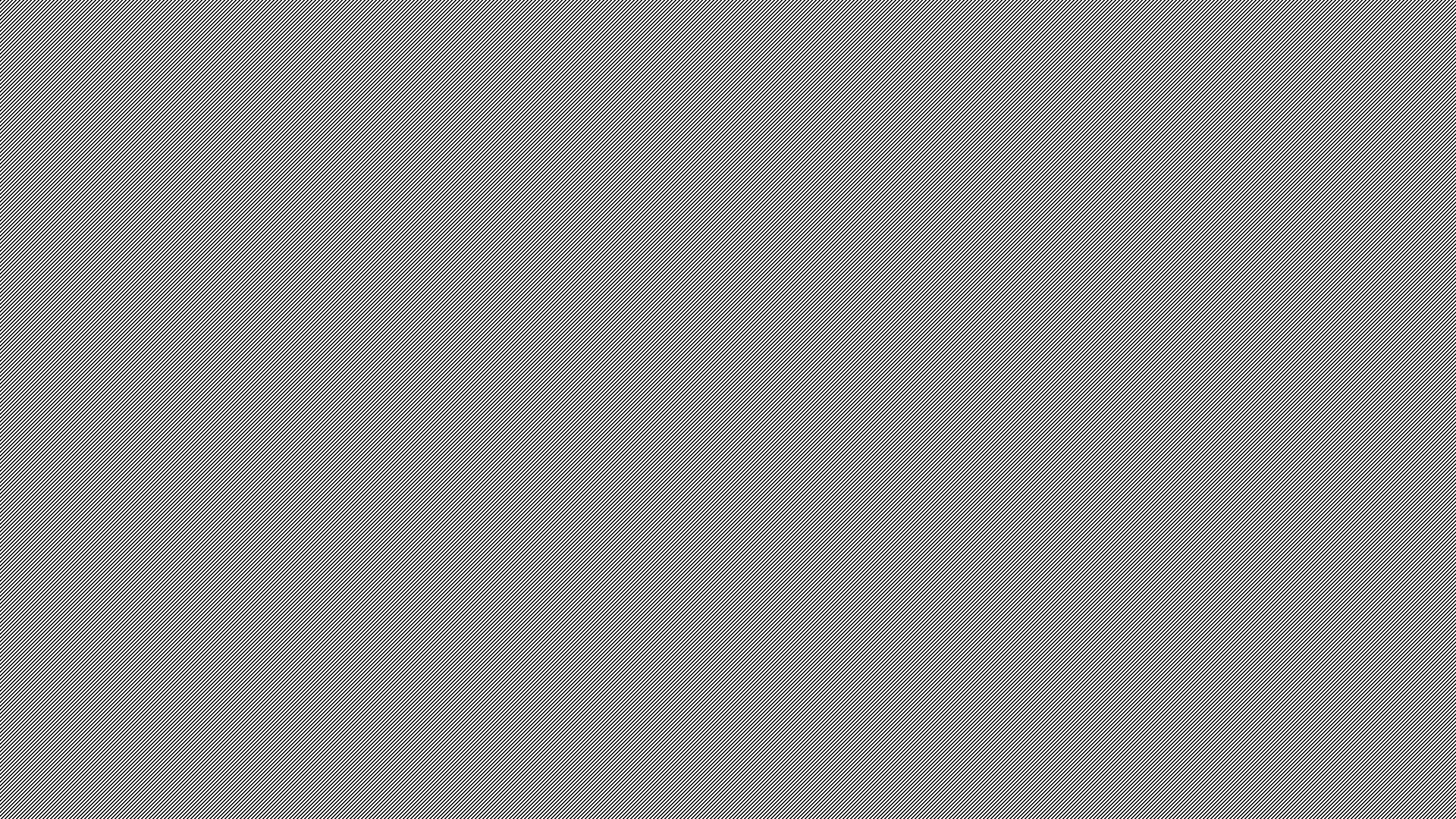 Progresiones, Categorías, subcategorías y Metas.
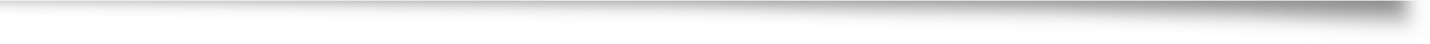 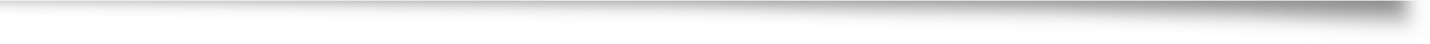 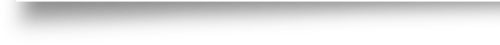 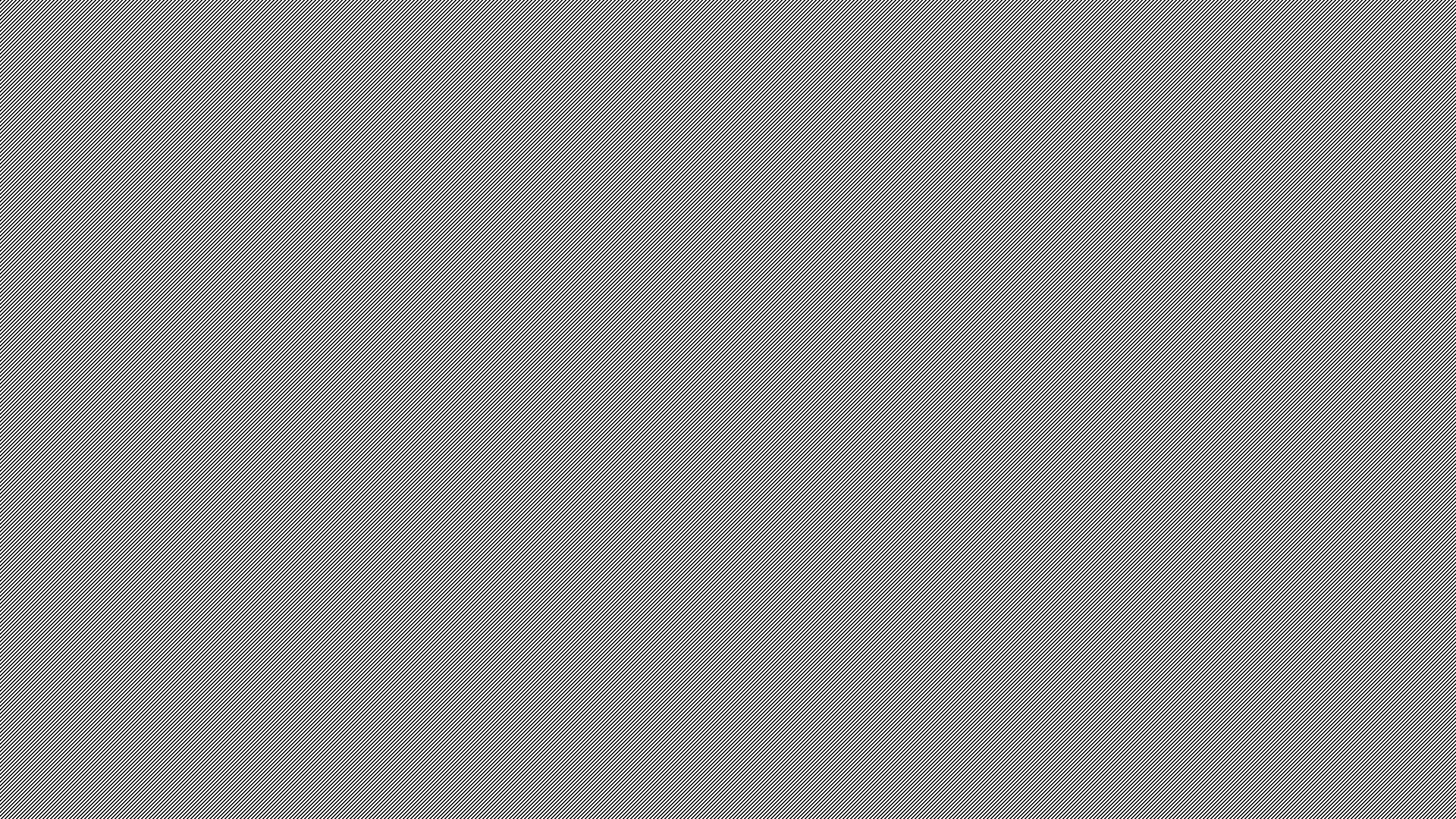 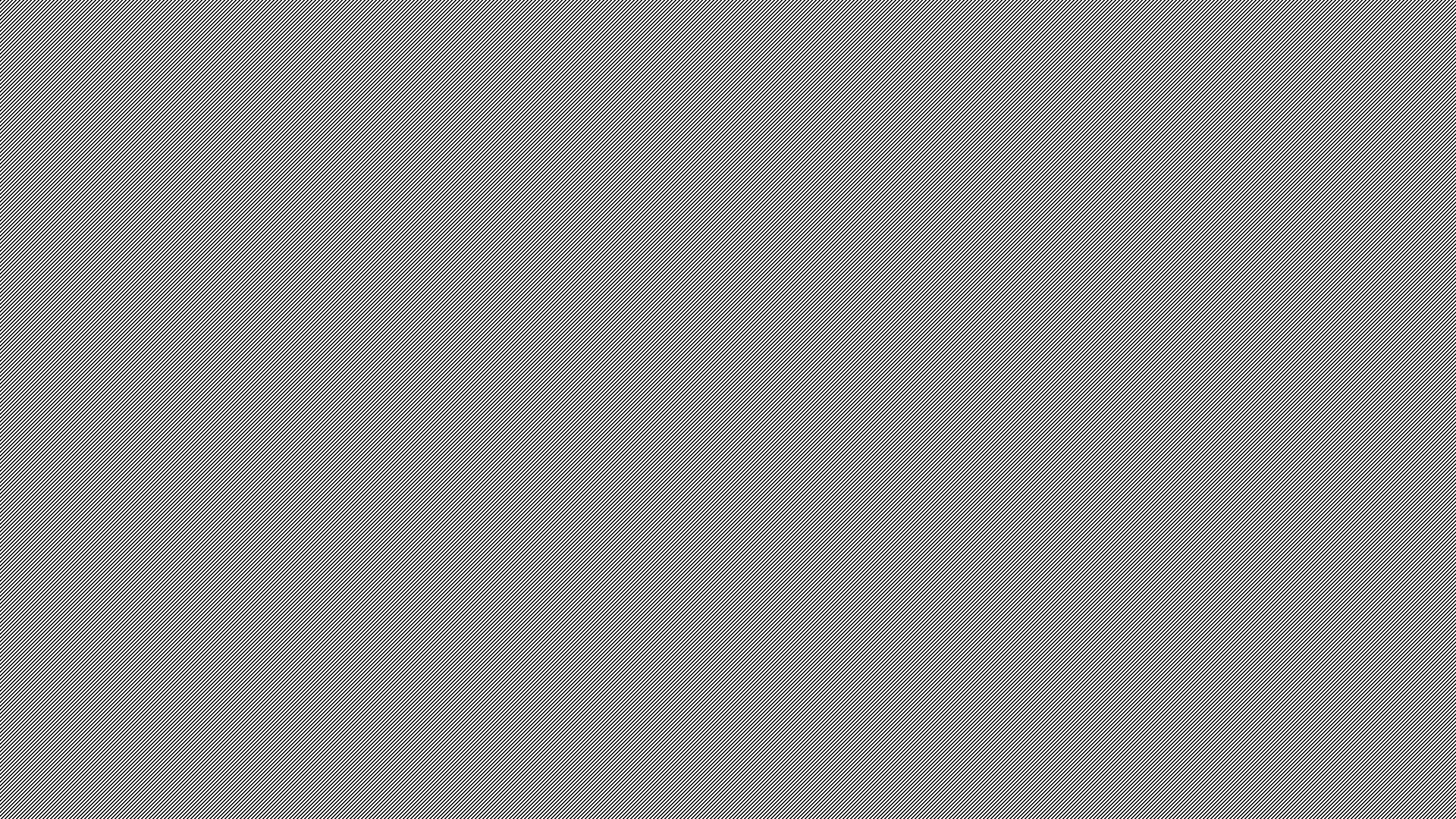 UACs Lengua y comunicación I16 Progresiones
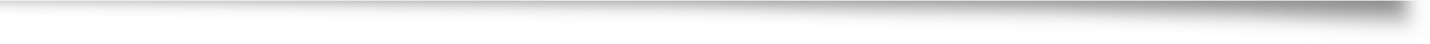 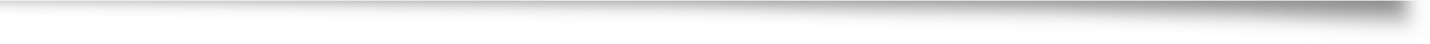 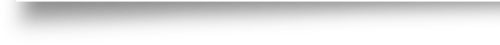 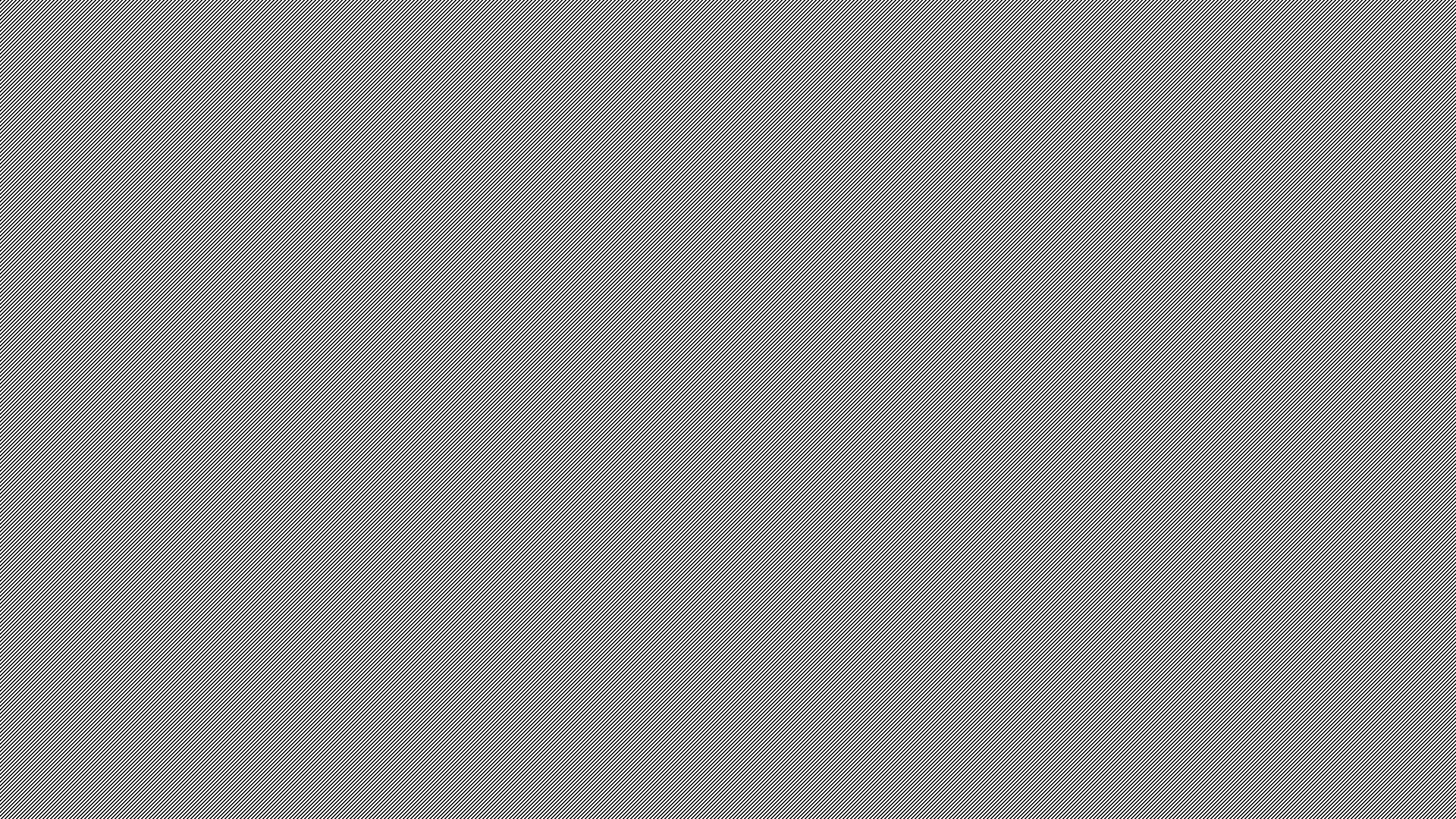 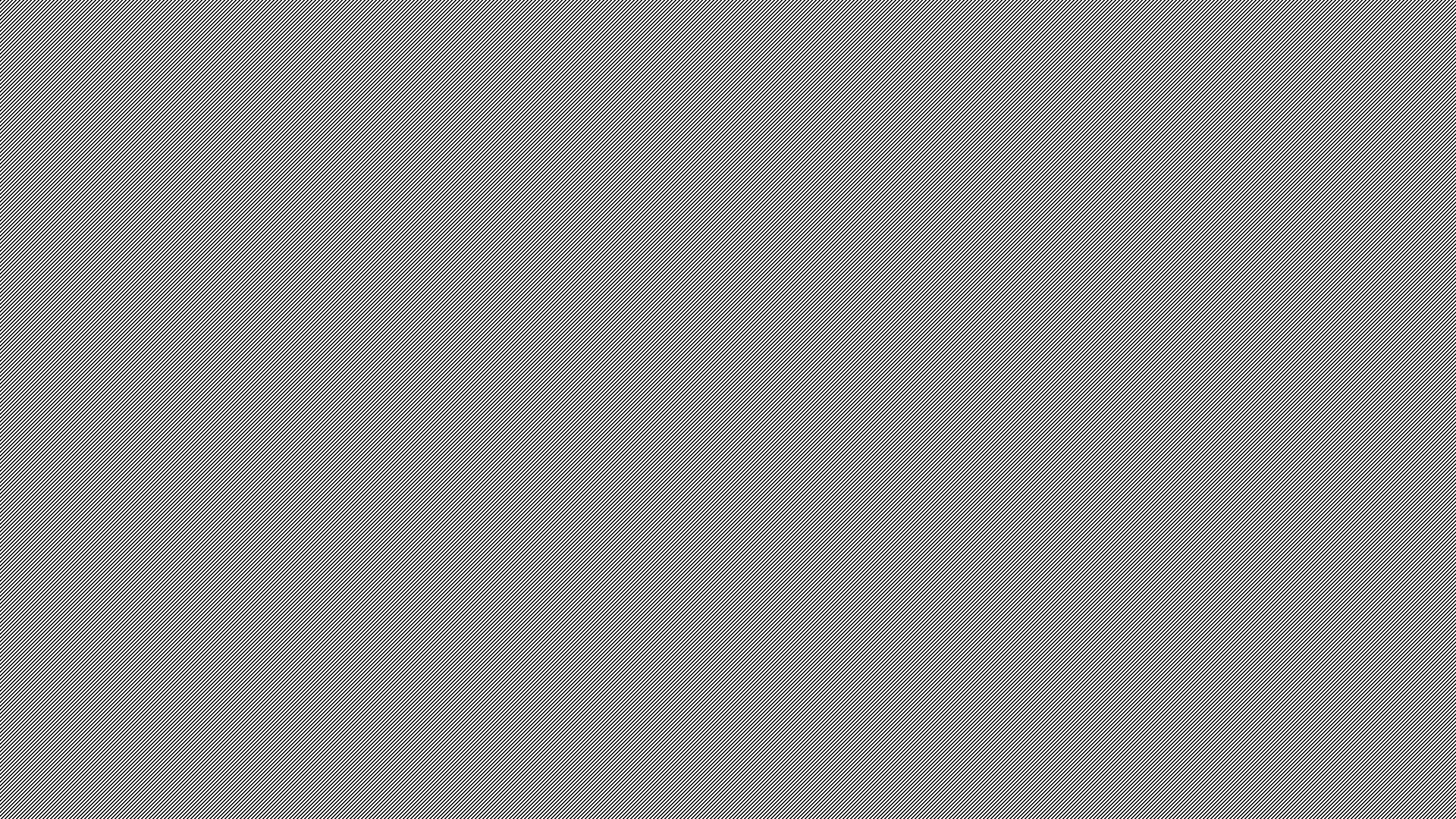 UACs Lengua y comunicación I 16 progresiones
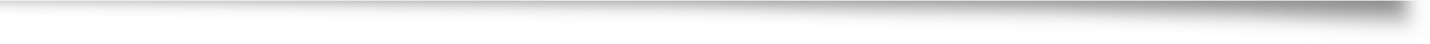 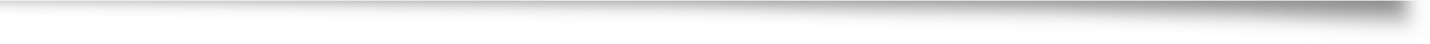 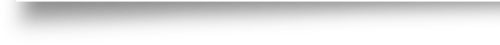 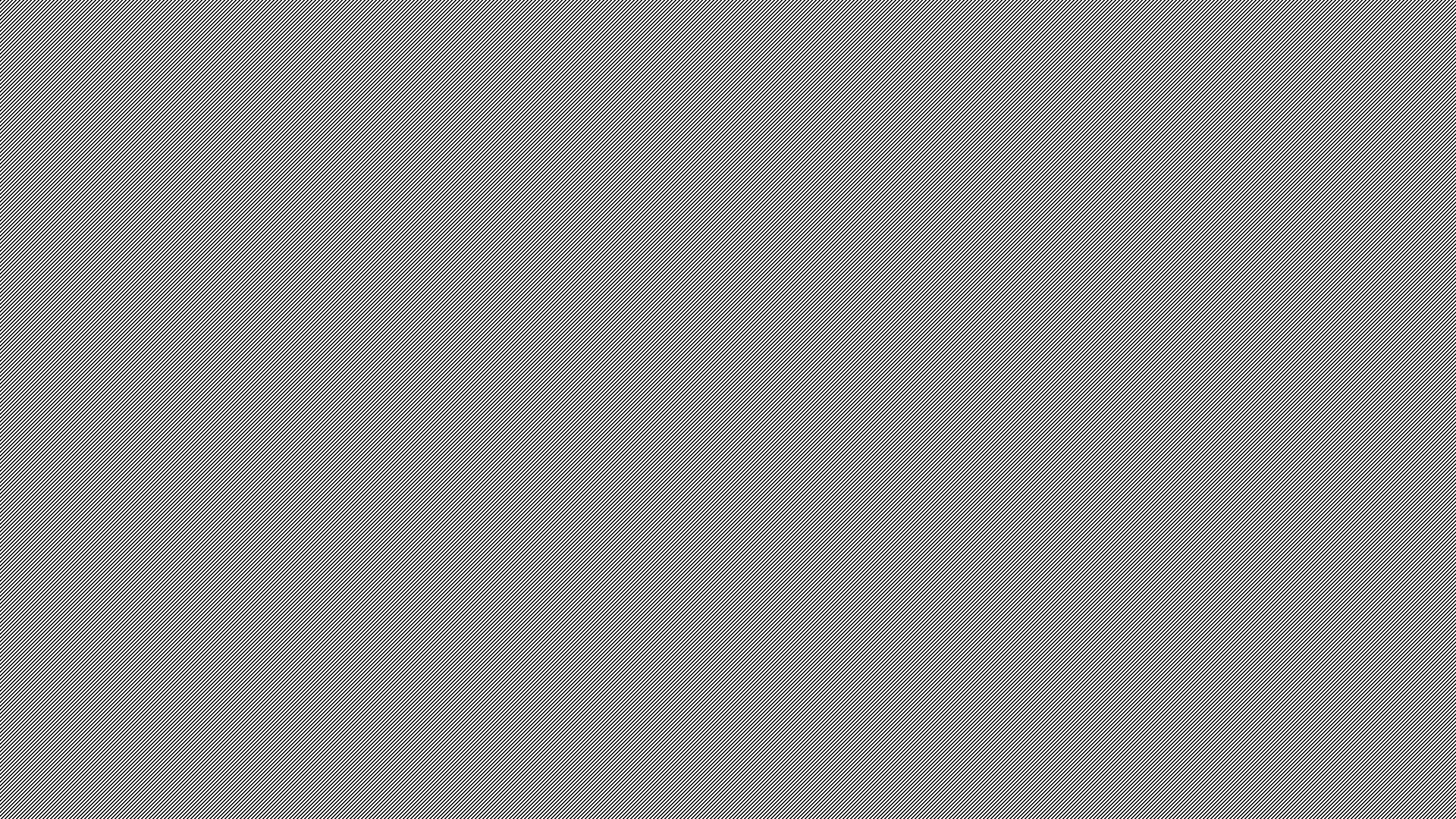 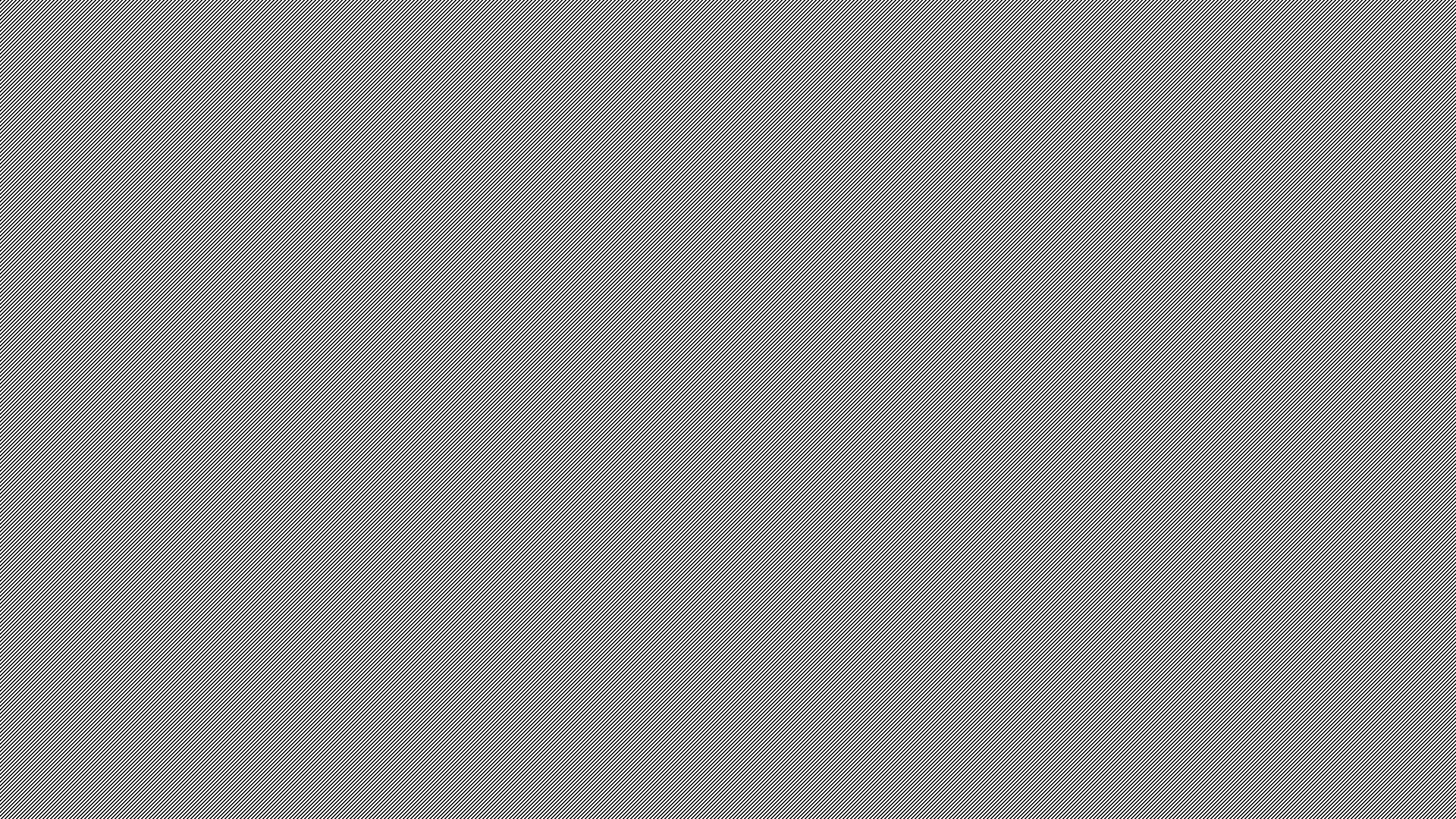 UACs Lengua y comunicación I Categorías y subcategorías
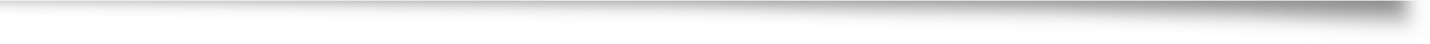 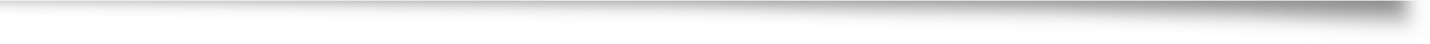 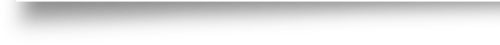 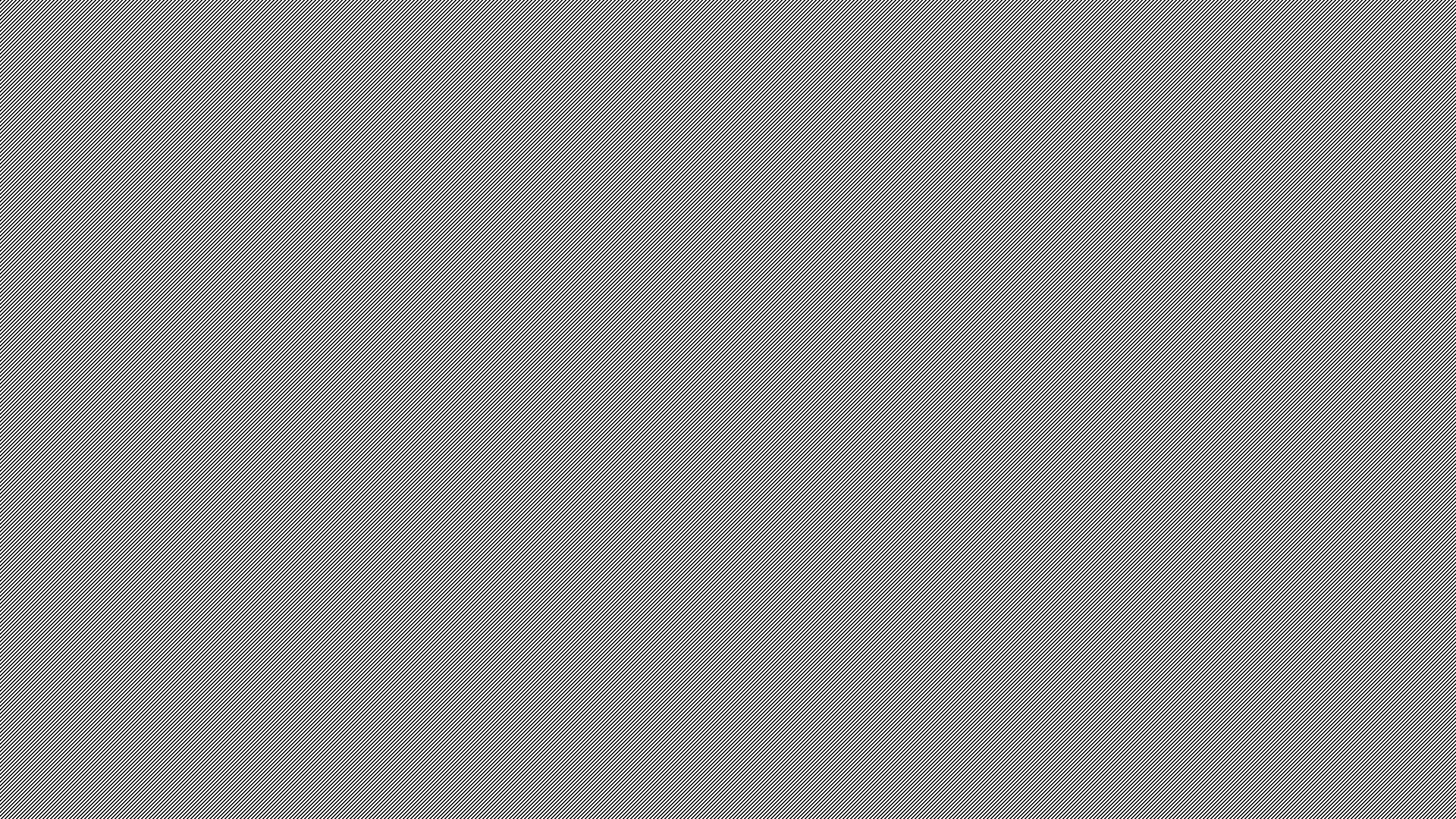 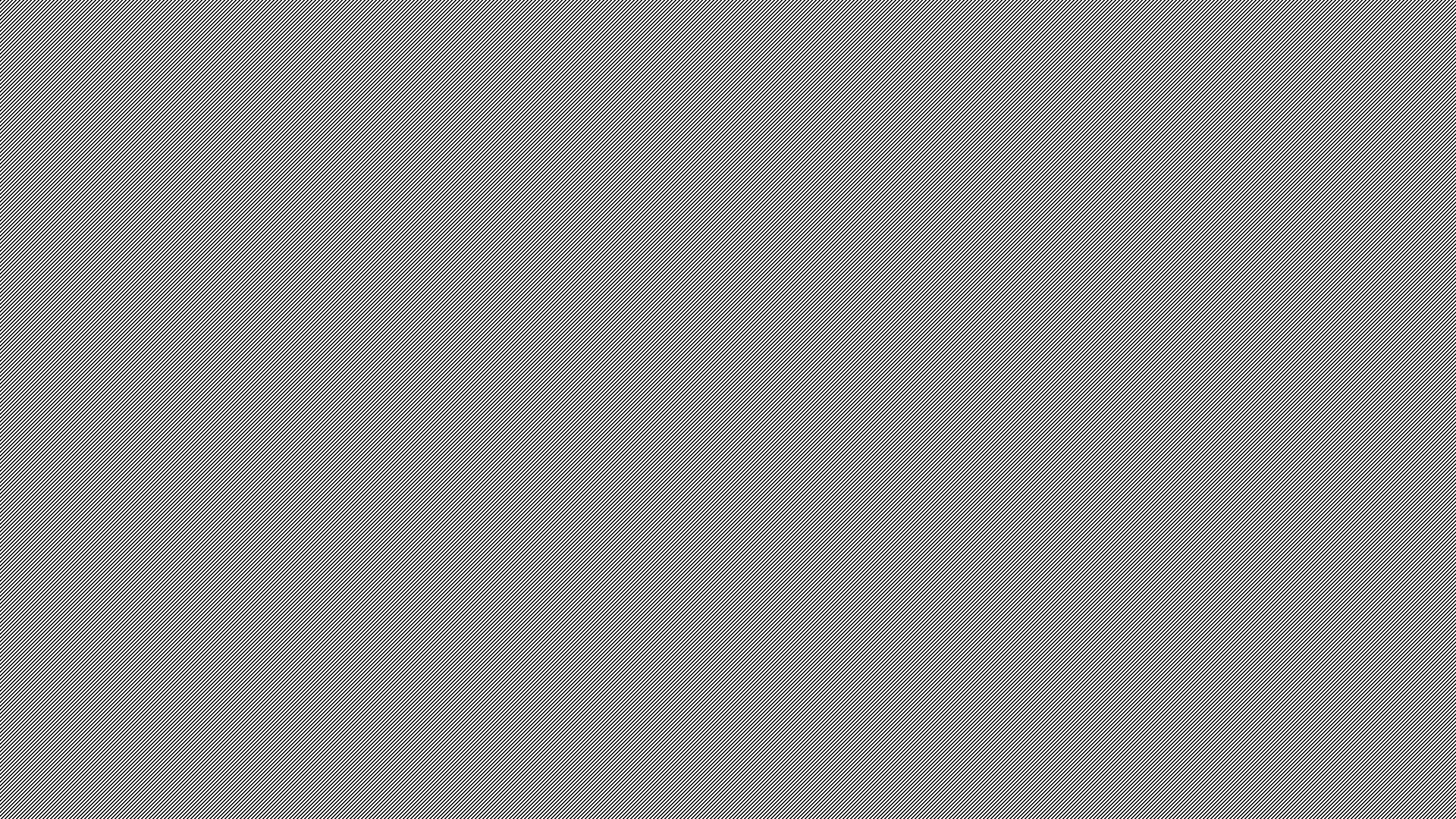 UACs Lengua y comunicación I        Metas de aprendizaje
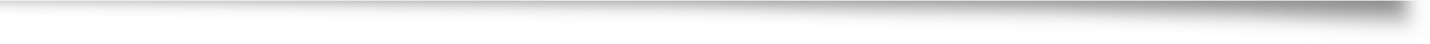 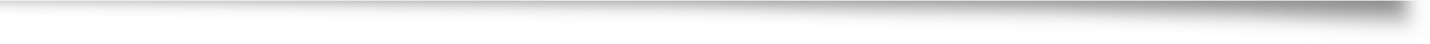 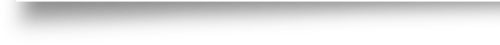 Metodología de trabajo, Acuerdos y Organización
Actívate
Estrategias de aprendizaje
- Esquemas, debates, Foros, Entrevistas, Trabajo de campo, concursos, lecturas reflexivas, sociodrama, teatro,  etc
Acuerdos del grupo para convivir y lograr un excelente desempeño
Metodología de trabajo, Acuerdos y Organización
Material de apoyo y didáctico: Libro de texto,  libreta profesional, revistas, recortes, dibujos, plumones,colores, diurex,hojas de         colores, etc.
Ambientación en el grupo:
Adornar el salón, limpieza en el aula, ordenar las butacas, frases alusivas al día, repasar los acuerdos, responder la bitácora, participar en concursos y actividades de nuestra institución y nación, 
           etc.
Metodología de trabajo, Acuerdos y Organización
Tipos o formas de evaluación:
-Diagnóstostica
- Formativa
- Sumativa
Acciones o tipos de evaluación según el agente:
-Heteroevaluación(Docente)
- Coevaluación ( entre pares)
-Autoevaluación ( reflexión             
         individual).
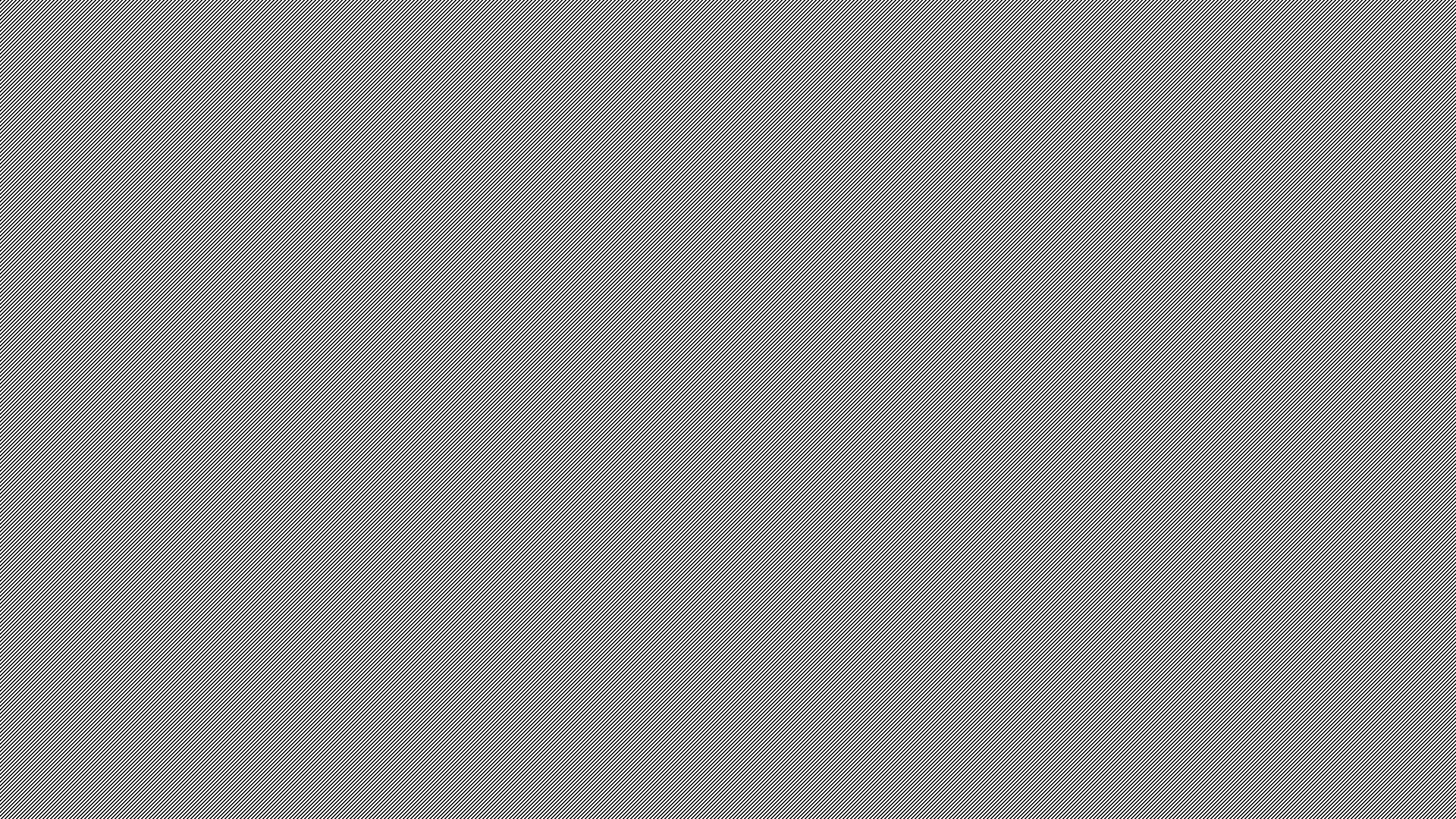 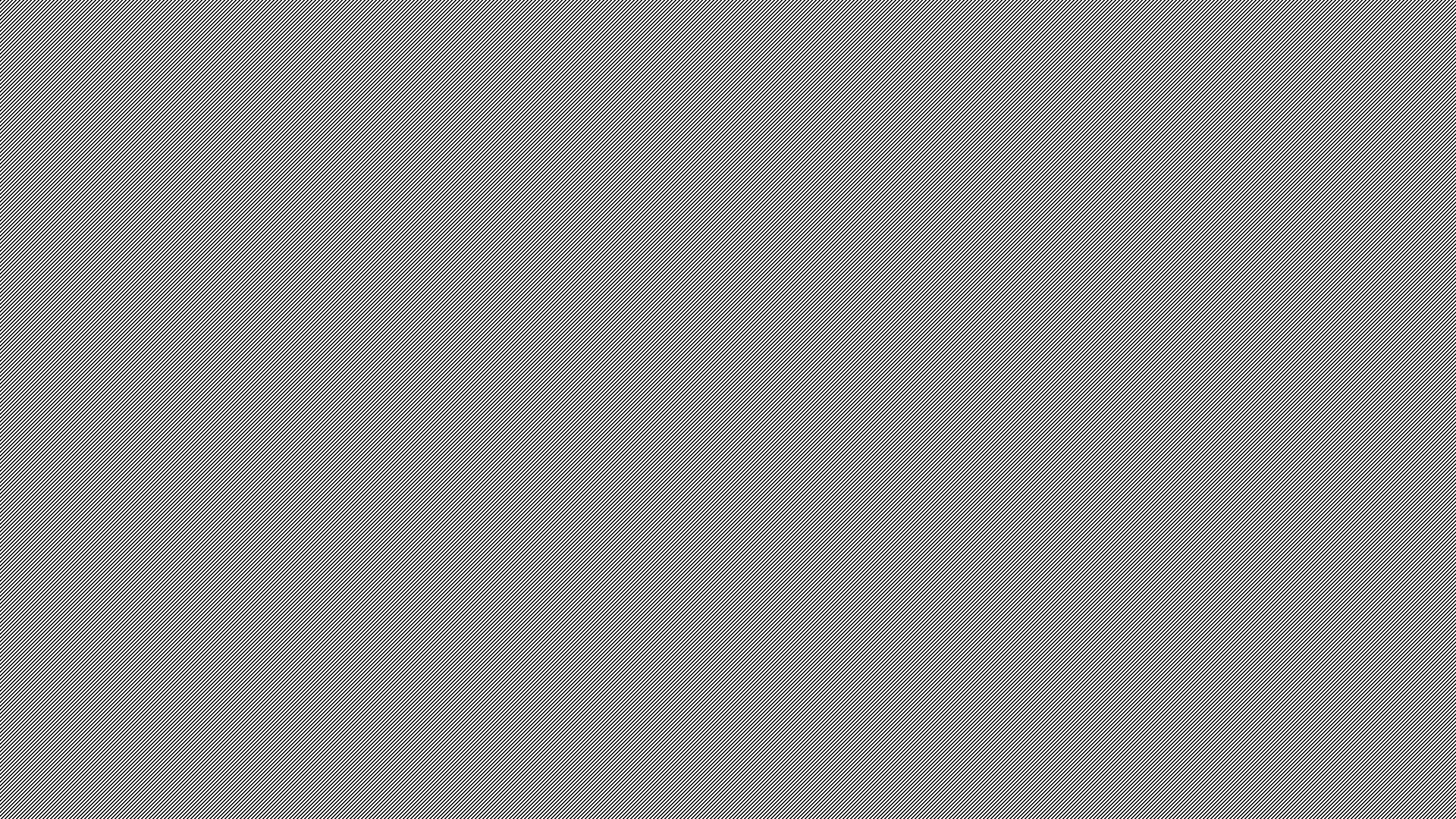 Libreta de evidencias de las progresiones 1 a 6.
1. Libreta con el encuadre. 20%.  5 al 7 de septiembre.
2. Ejercicios de las progresiones 1 a 6 . 18 al 21 de septiembre. 30%
3. Reporte de lectura mensual y foro. 20%  . 1C. 25 sep. 1B.26.sep. 1E. 27 sep.
6. Prueba objetiva. Progresión 1 a la 6. 30%. Lunes 2 de octubre. Laboratorio de informática.
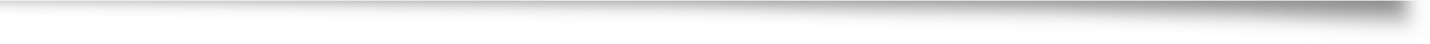 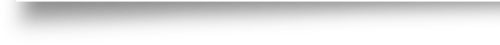 Criterios de Evaluación
1° Periodo
Lengua y comunicación II
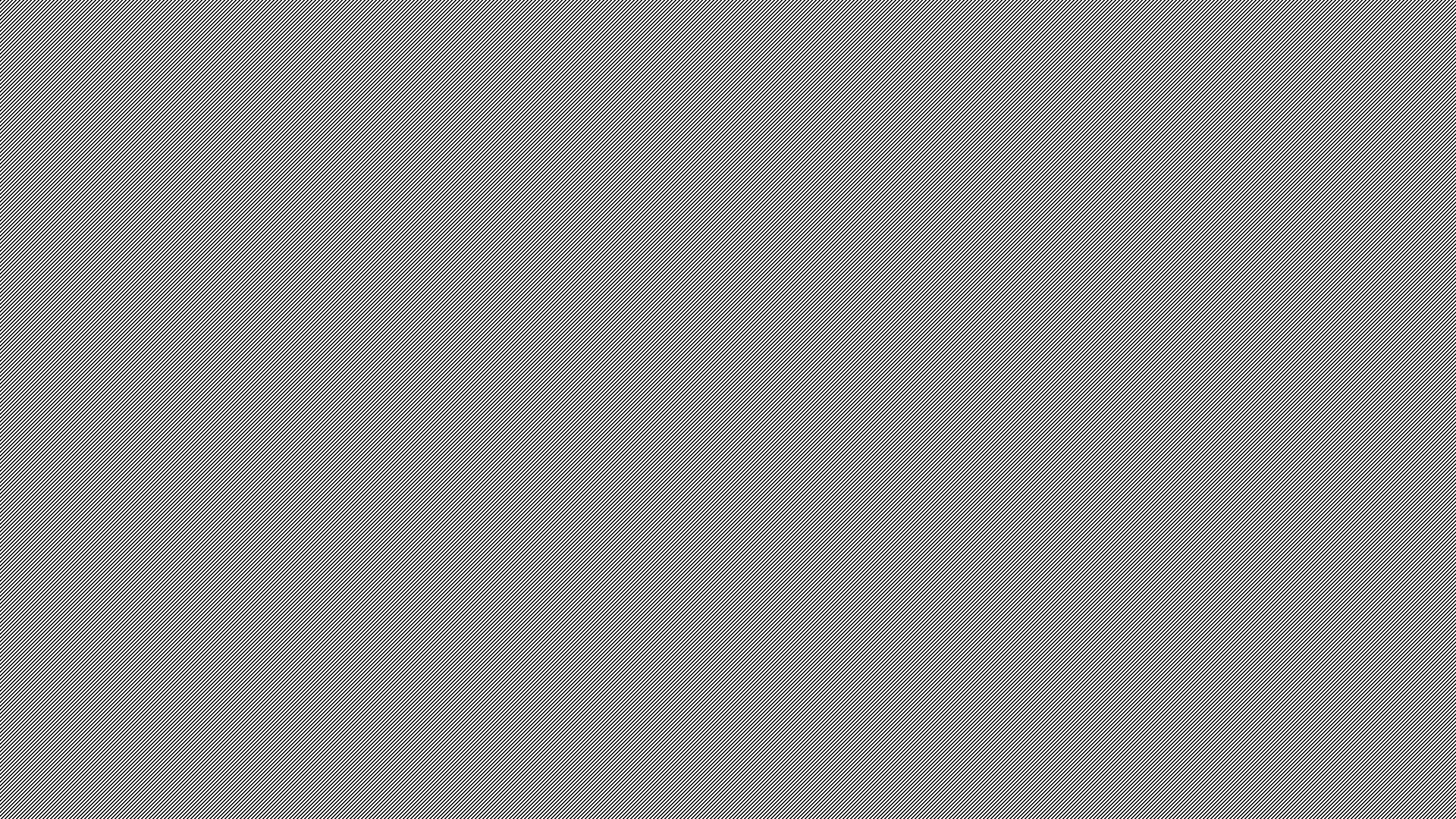 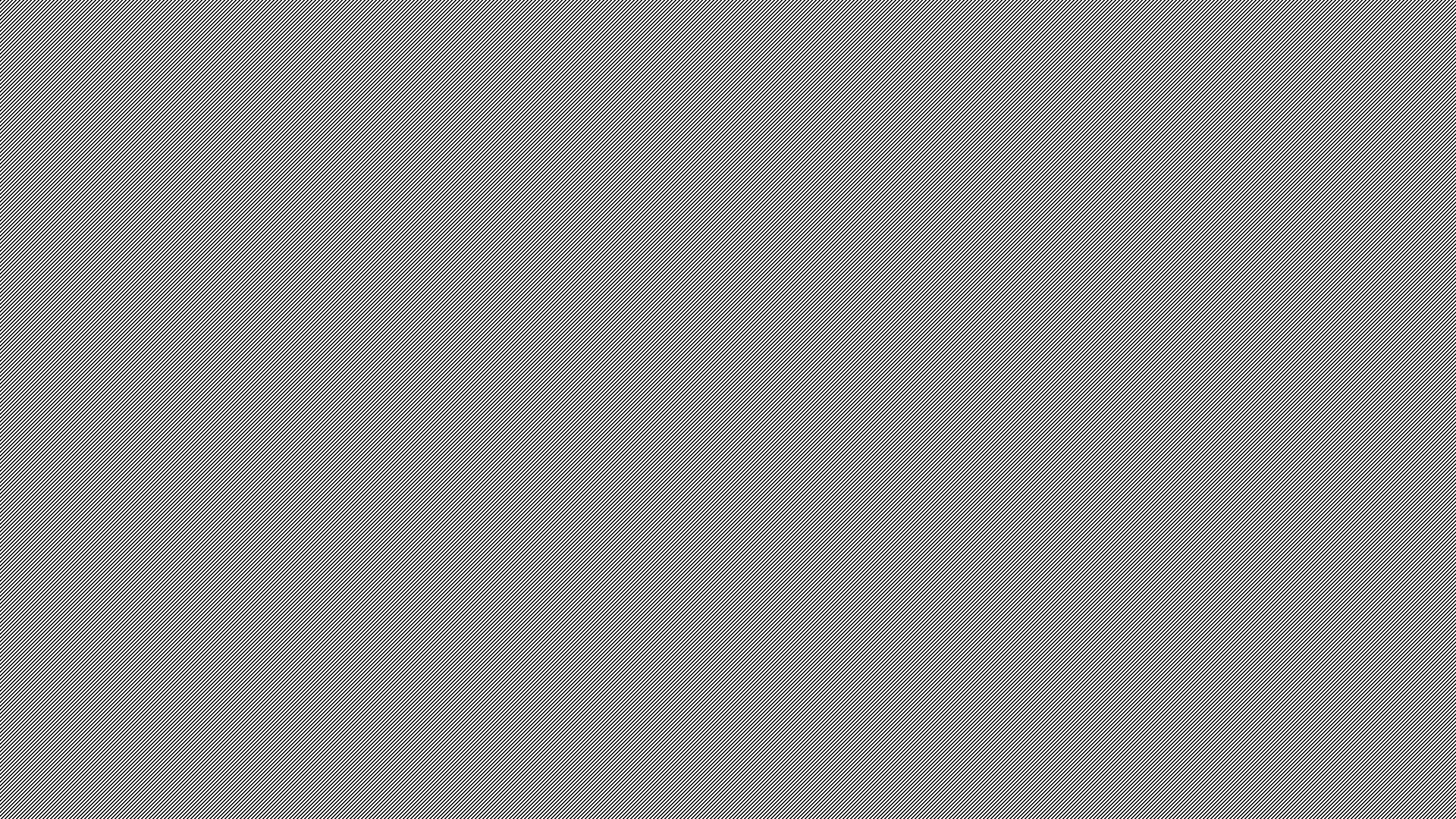 Libreta de evidencias de las progresiones 7 a l a 11. .
1. Libro de texto. 10%.  23 al 26 de octubre.
2. Ejercicios de las progresiones 7 a la 11.30 de octubre al 1 de noviembre. 30%
3. Reporte de lectura mensual y Semana de la lectura. 30%  . 1C. 9 oct. 1B.10 oct. 1E. 11 oct.
4. Prueba objetiva. Progresión 7 a la 11. 30%. Lunes 6 de noviembre. Laboratorio de informática.
Criterios de Evaluación
2° Periodo
Lengua y comunicaciónI
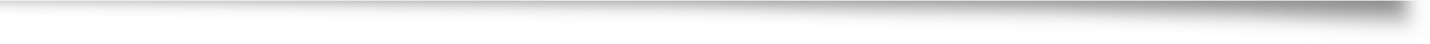 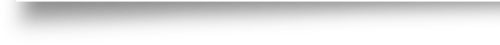 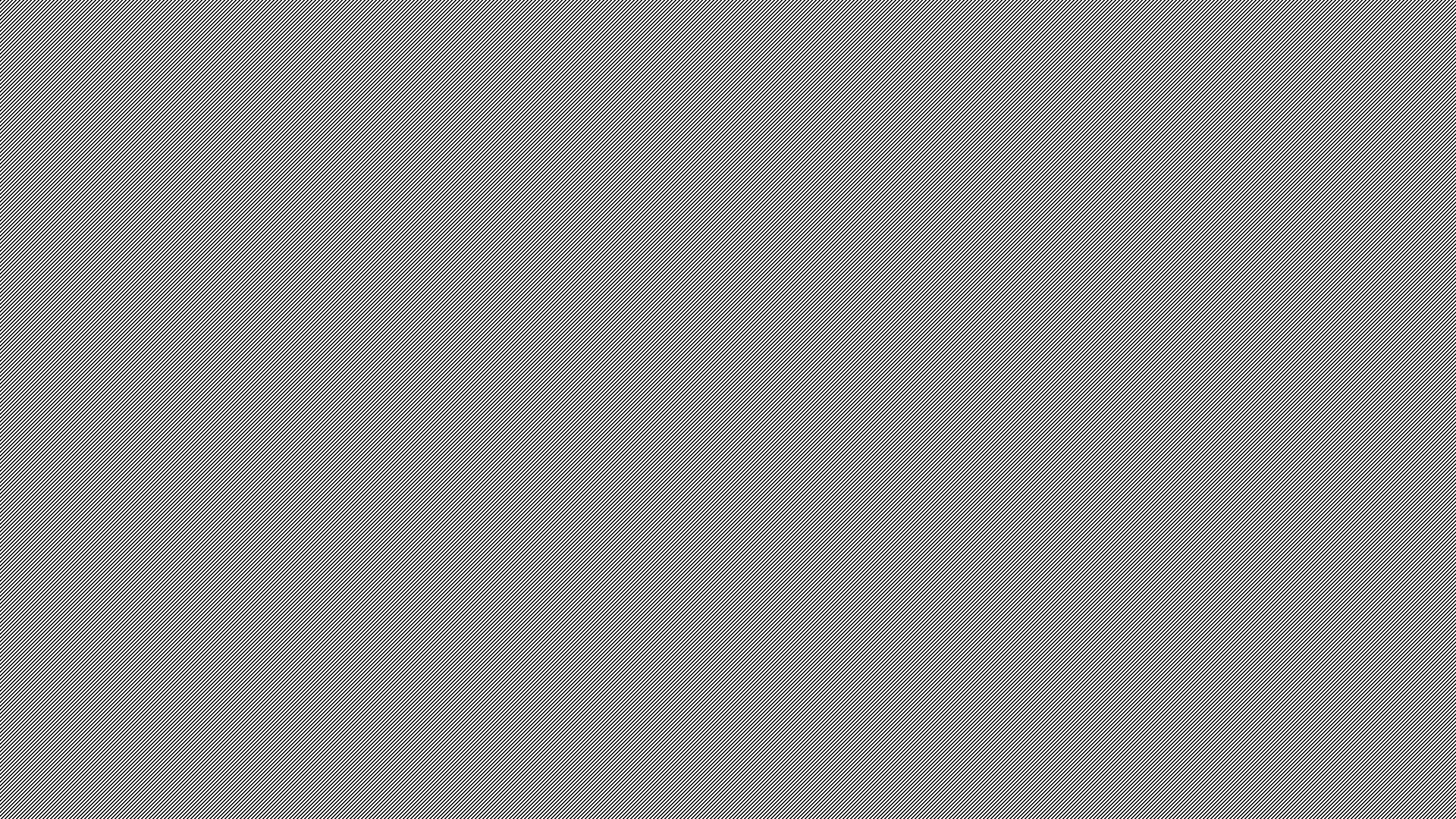 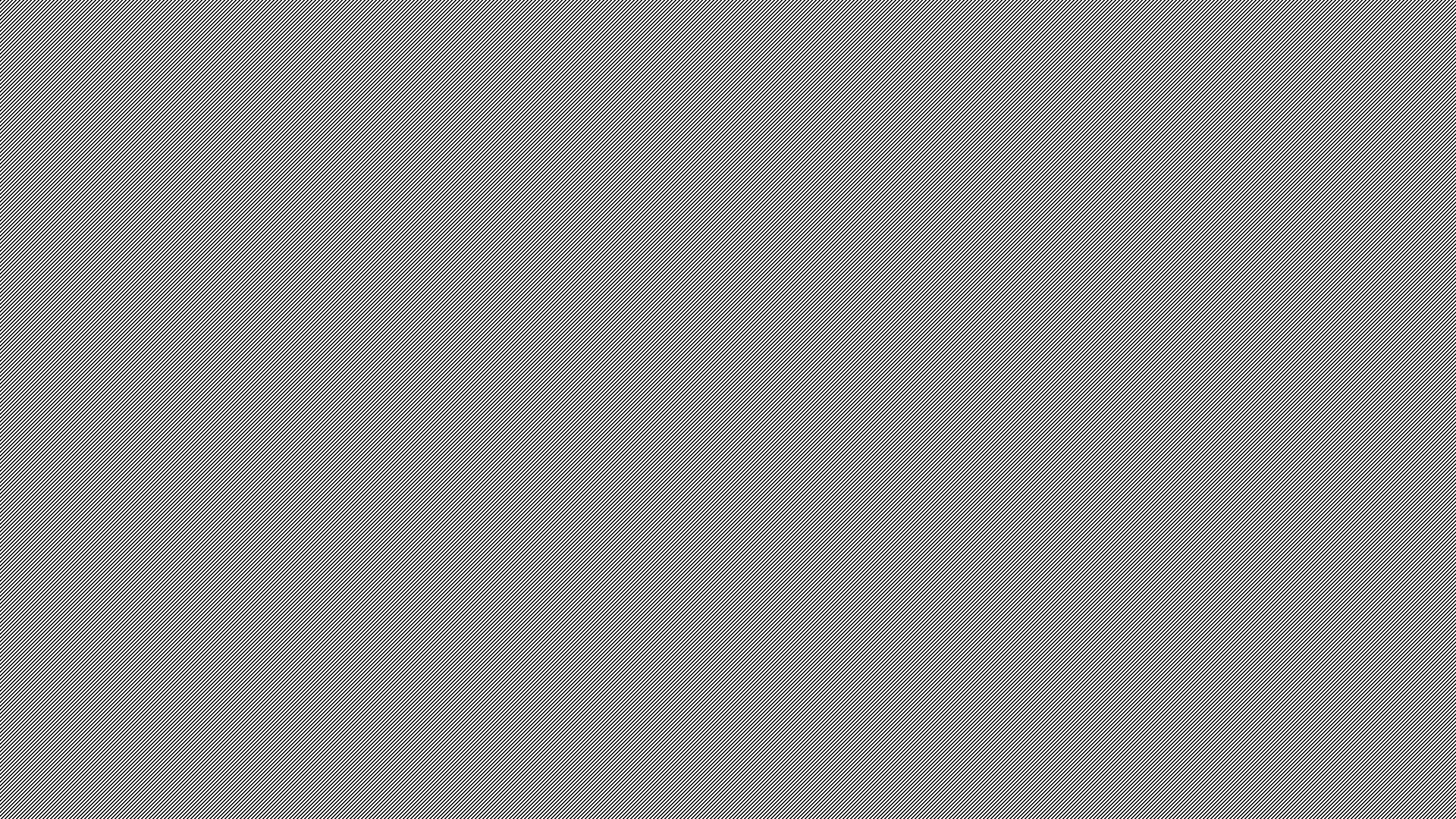 Libreta de evidencias de las progresiones 12 a la 16.
1. Libro de texto. 10%.  20 al 23 de noviembre.
2. Ejercicios de las progresiones 12 a la 16.
4 al 7 de diciembre. 30%
3. Reporte de lectura mensual y foro decembrino. 30%  . 1C. 11 dic. 1B. 5 dic. 1E. 13 dic.
4. Proyecto transversal “ Mejorando mi salud emocional”. Entrevista o reportaje del impacto de las actividades del Proyecto.
5. Prueba objetiva. Progresión 12 a la 16. 30%. Lunes 11 de diciembre. Laboratorio de informática.
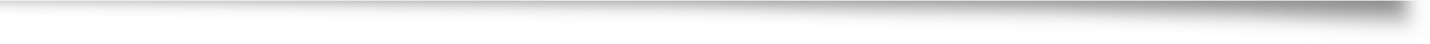 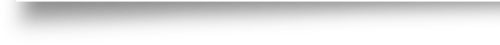 Criterios de Evaluación
3° Periodo
Lengua y comunicación I
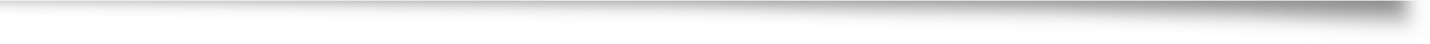 Firma de recibido con fecha y enterado de los padres de familia y alumnos (as). Estas evidencias se emplearán en la etapa de regularización o extraordinario, en caso de reprobar la materia.
He leído todo el plan de trabajo del encuadre de la UACs de Lengua y comunicación I
Del semestre 2023B



________________________________                          ___________________________
Nombre completo del
 padre de familia  y firma                                            Nombre completo del alumno(a) y firma
           
Anexar copia de la credencial
Del padre o tutor, así como número telefónico.

                                                   Lic. Araceli Martínez Parada
                                                                 Docente 
                                                      Titular de la asignatura.
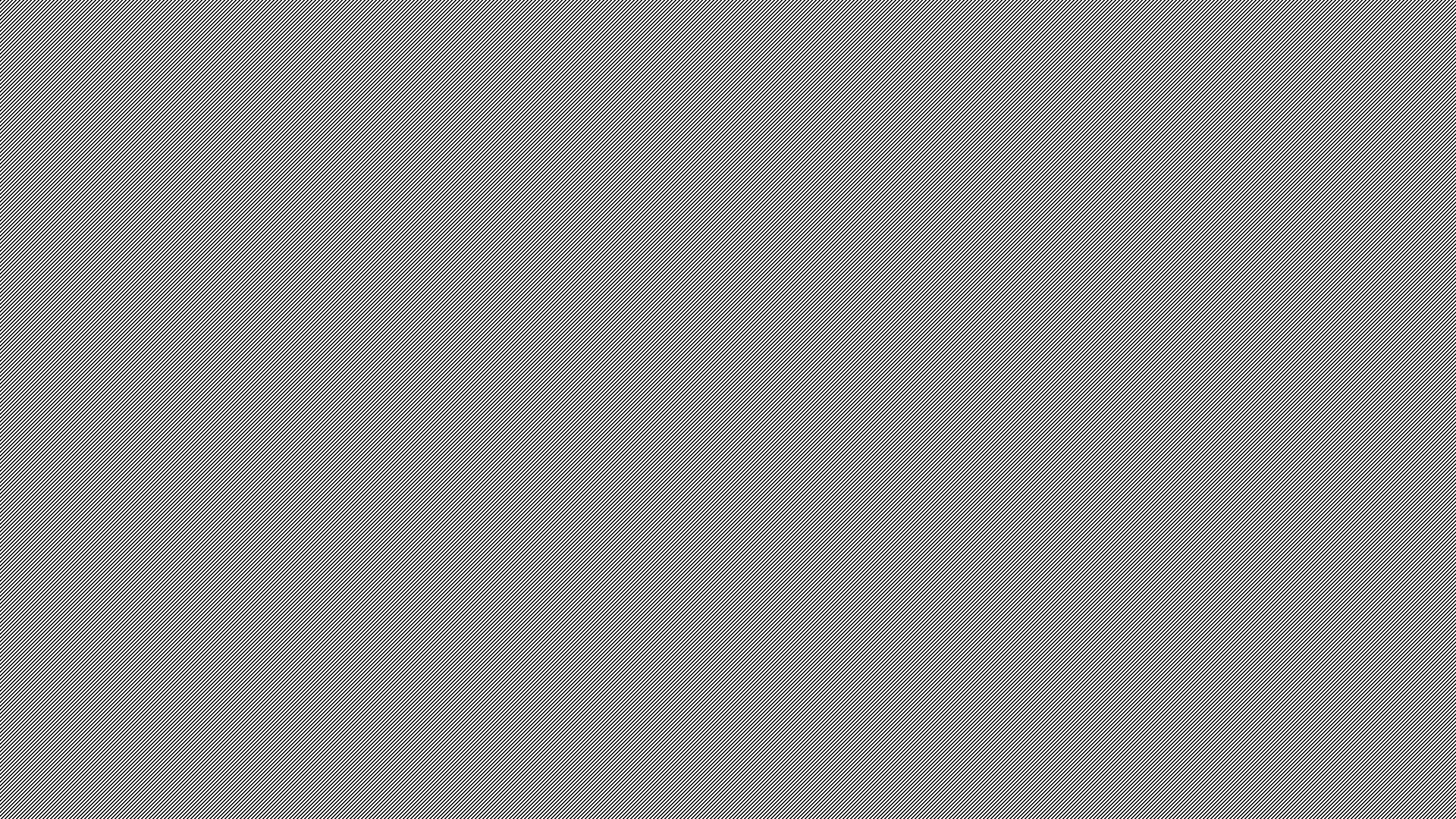 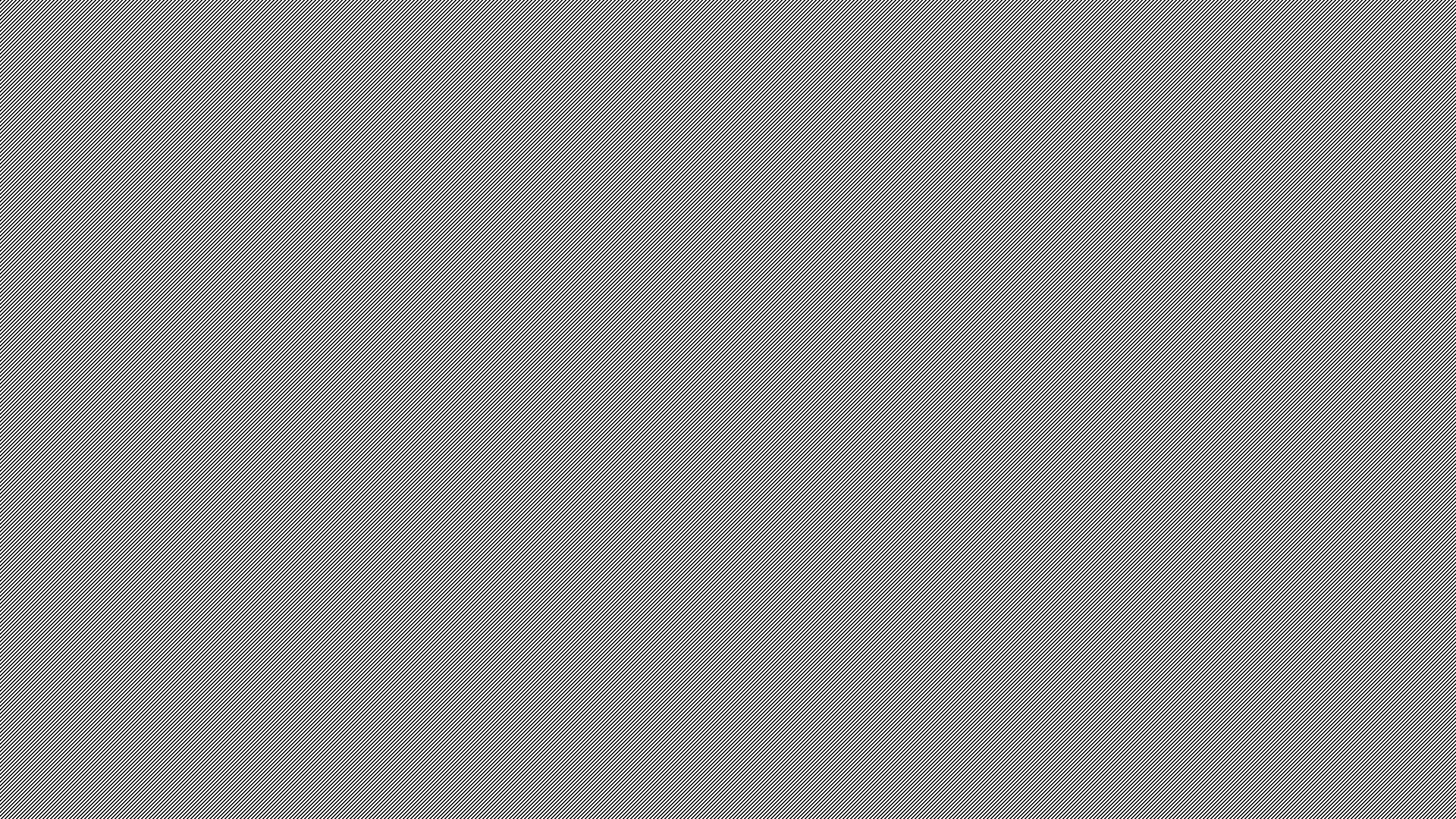 CBBC. Y COBAES (2020). Taller de lectura y Redacción II. Colegio de Bachilleres del Estado de Baja California y de Sonora.
https://academiadelenguajeycomunicacion.weebly.com/encuadre-2022.html
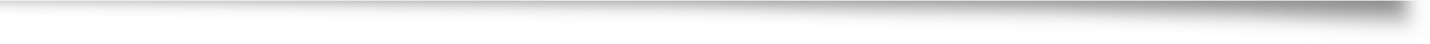 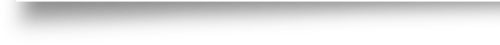 Bibliografía
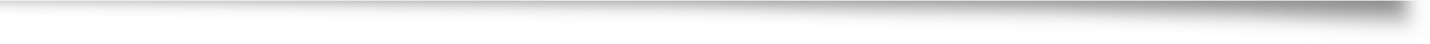